Тест 
«Компьютерная сеть»
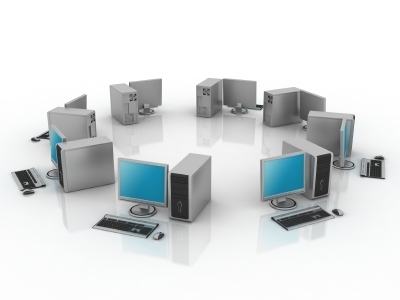 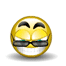 Компьютерная сеть - это
Небольшая компьютерная сеть, работающая в пределах одного помещения
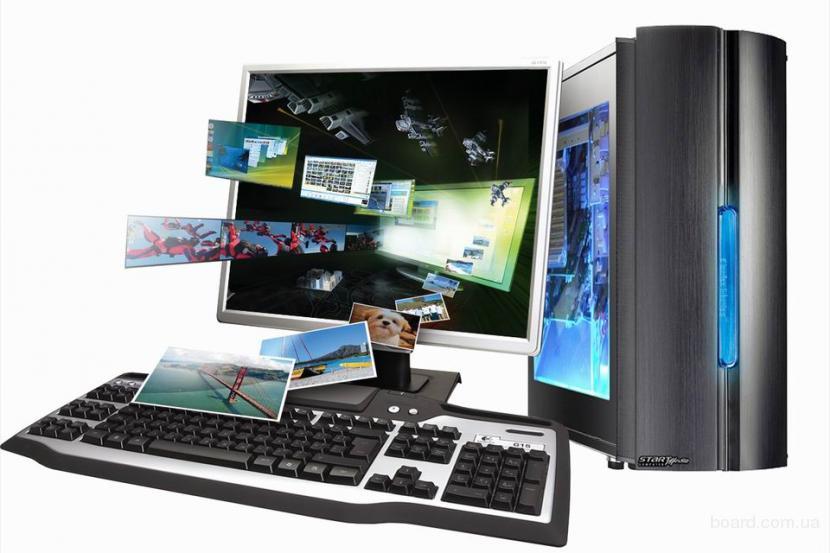 Сеть, связывающая несколько компьютерных сетей
Система компьютеров, связанных линиями передачи информации
Система компьютеров, не связанных линиями передачи информации
Верно!
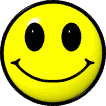 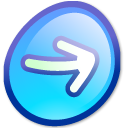 Не верно!
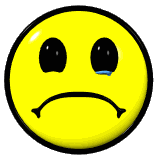 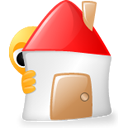 Локальная сеть бывает:
Региональная и отраслевая
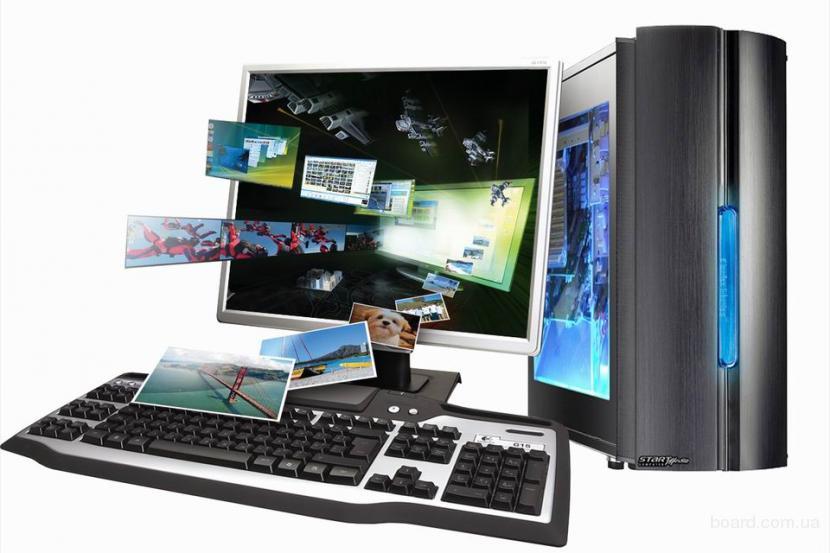 Одноранговая и сеть с выделенным сервером
Одноранговая и региональная
Региональная и сеть с выделенным сервером
Локальная сеть  бывает:
Региональная и отраслевая
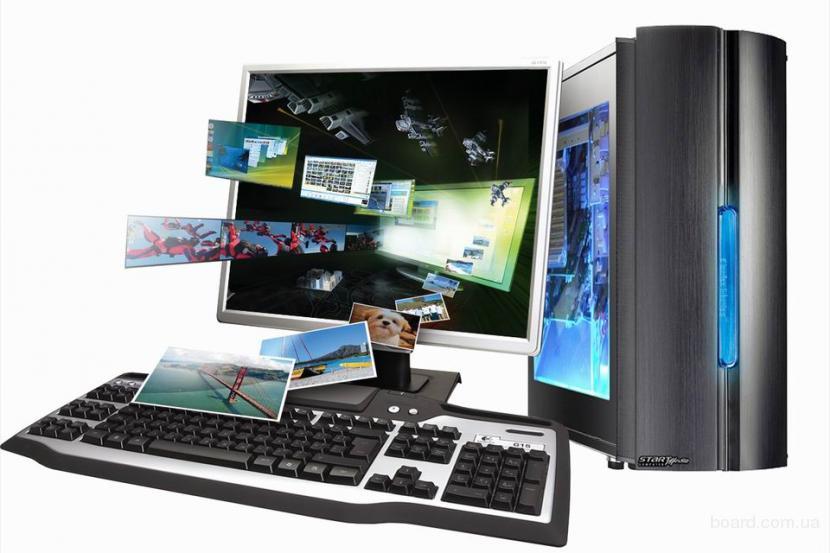 Одноранговая и сеть с выделенным сервером
Одноранговая и отраслевая
Региональная и с выделенным сервером
Верно!
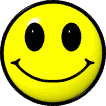 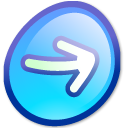 Верно!
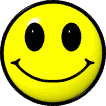 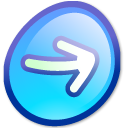 Не верно!
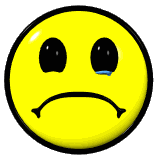 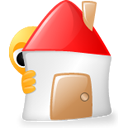 Не верно!
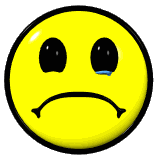 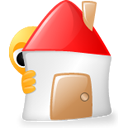 Региональная сеть - это
Небольшая компьютерная сеть, работающая в пределах одного помещения
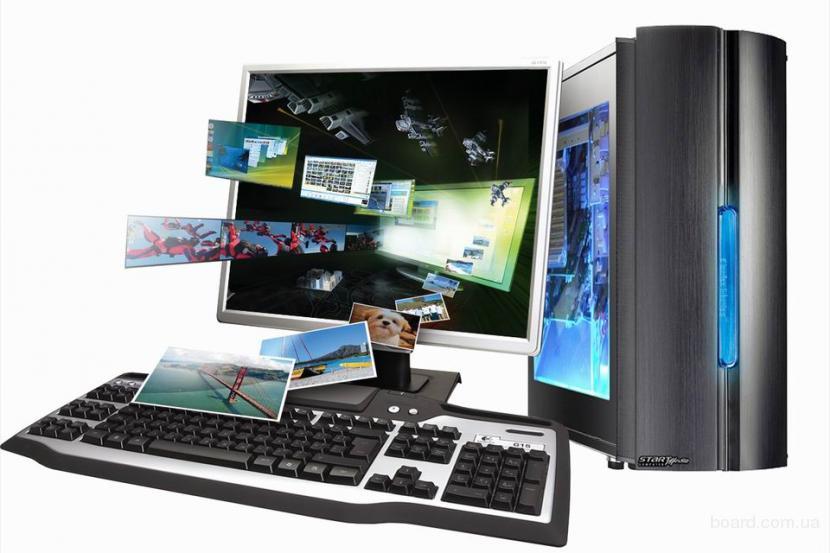 Сеть, работающая в пределах одной отрасли
Сеть, работающая в пределах одного региона
Не существует
Региональная сеть - это
Небольшая компьютерная сеть, работающая в пределах одного помещения
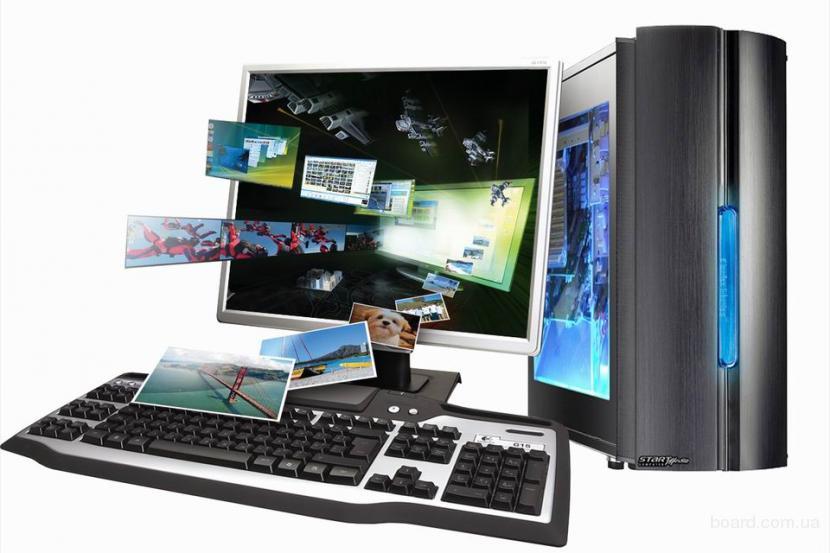 Сеть, работающая в пределах одной отрасли
Сеть, работающая в пределах одного региона
Не существует
Региональная сеть - это
Небольшая компьютерная сеть, работающая в пределах одного помещения
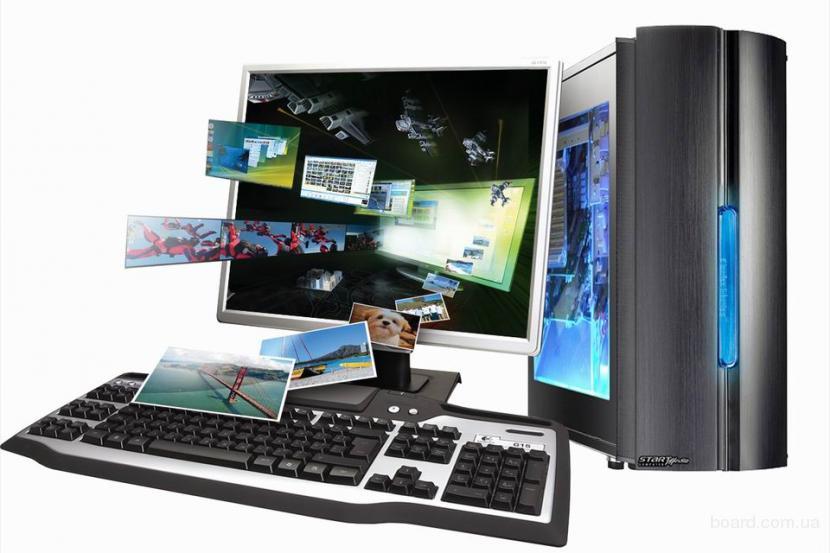 Сеть, работающая в пределах одной отрасли
Сеть, работающая в пределах одного региона
Не существует
Верно!
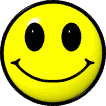 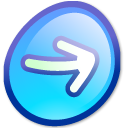 Верно!
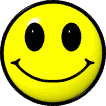 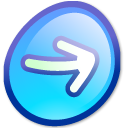 Верно!
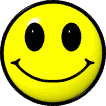 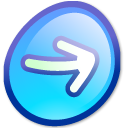 Не верно!
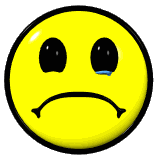 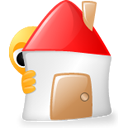 Не верно!
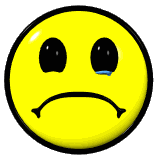 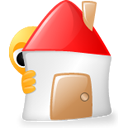 Не верно!
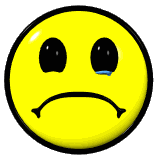 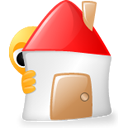 Электронное письмо содержит текст и приложение любых типов
НЕТ
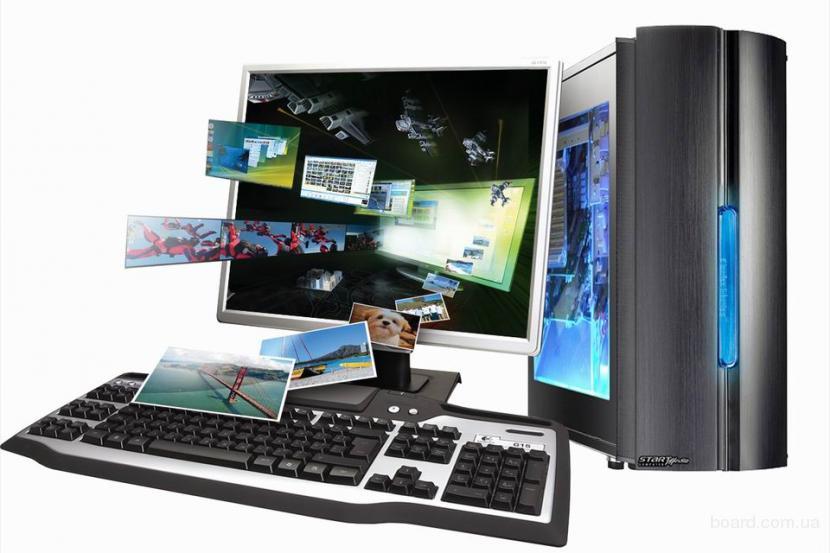 ДА
Электронное письмо содержит текст и приложение любых типов
НЕТ
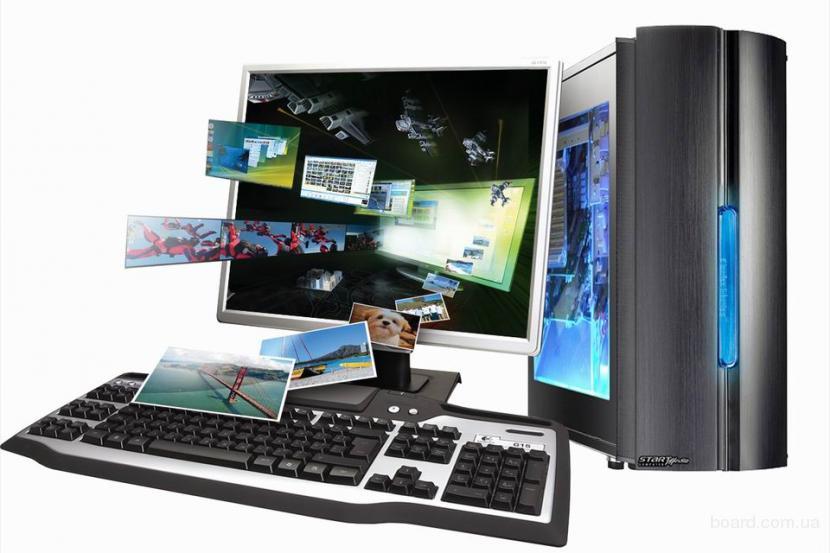 ДА
Электронное письмо содержит текст и приложение любых типов
НЕТ
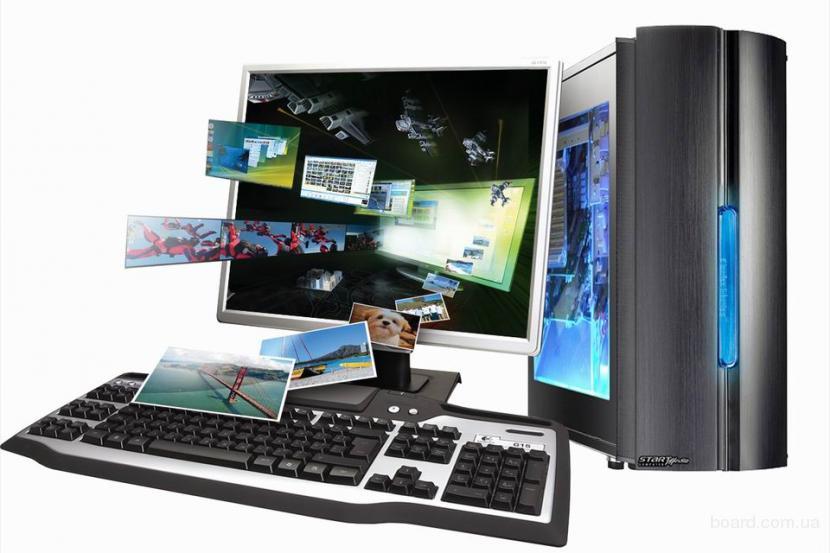 ДА
Электронное письмо содержит текст и приложение любых типов
НЕТ
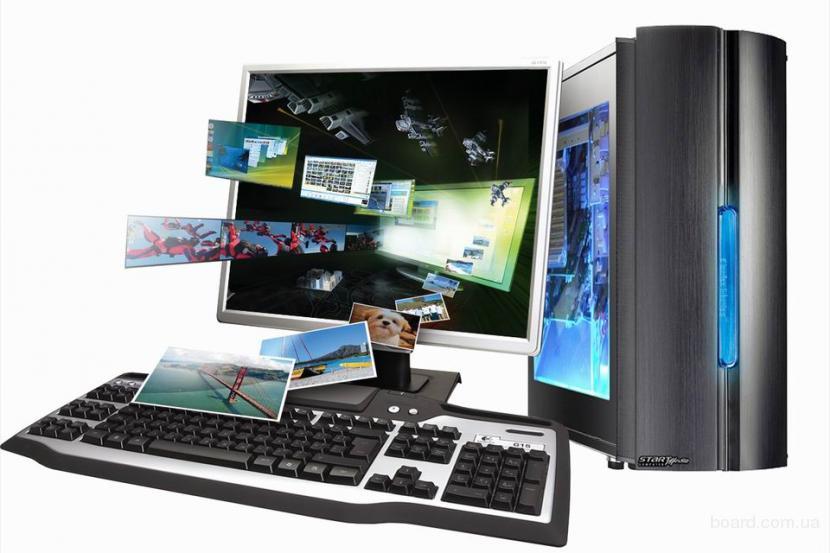 ДА
Верно!
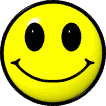 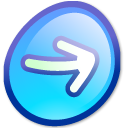 Верно!
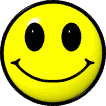 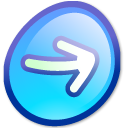 Верно!
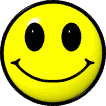 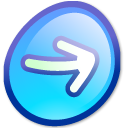 Верно!
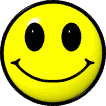 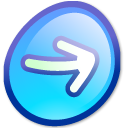 Не верно!
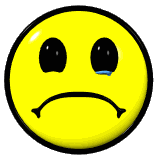 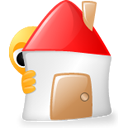 Не верно!
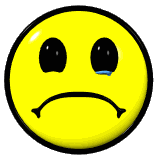 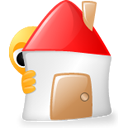 Не верно!
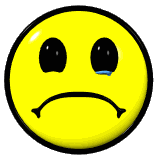 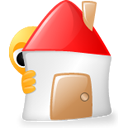 Не верно!
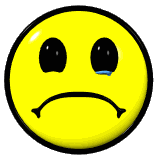 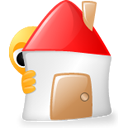 Электронный адрес -
administrator@mail.ru
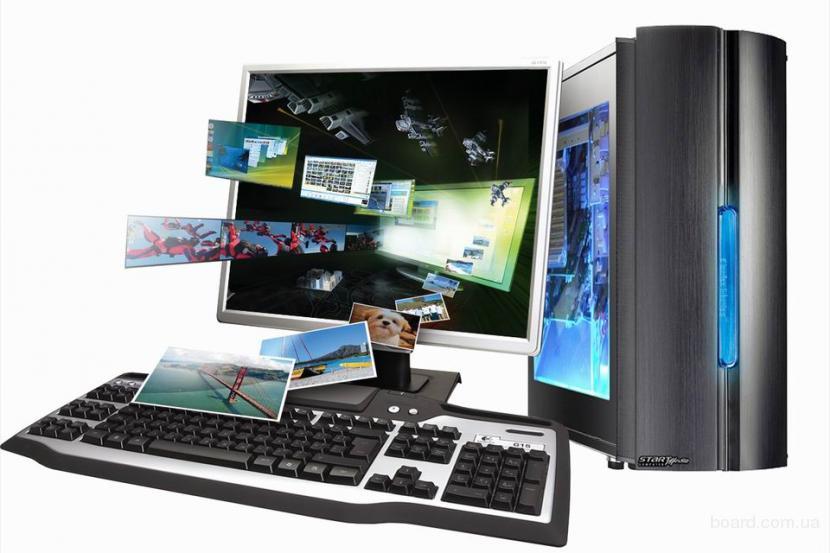 administrator.@mail.ru
administrator@mailru
Электронный адрес -
administrator@mail.ru
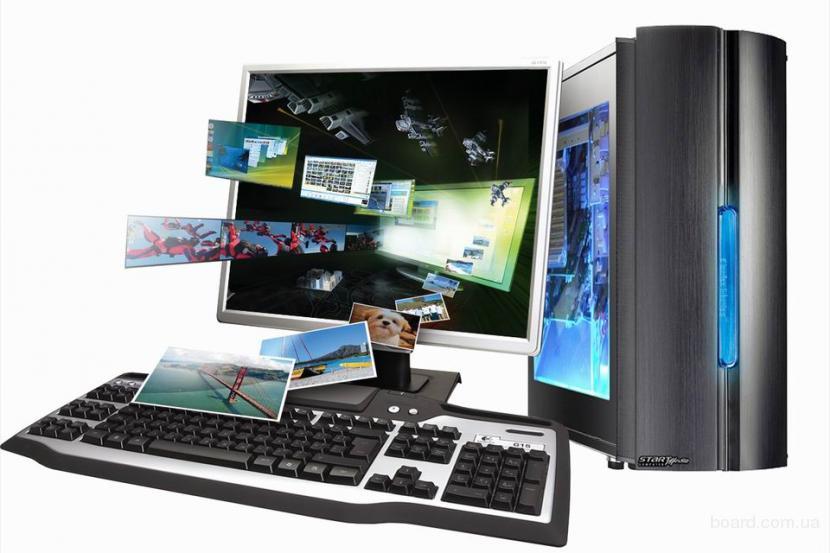 administrator.@mail.ru
administrator@mailru
Электронный адрес -
administrator@mail.ru
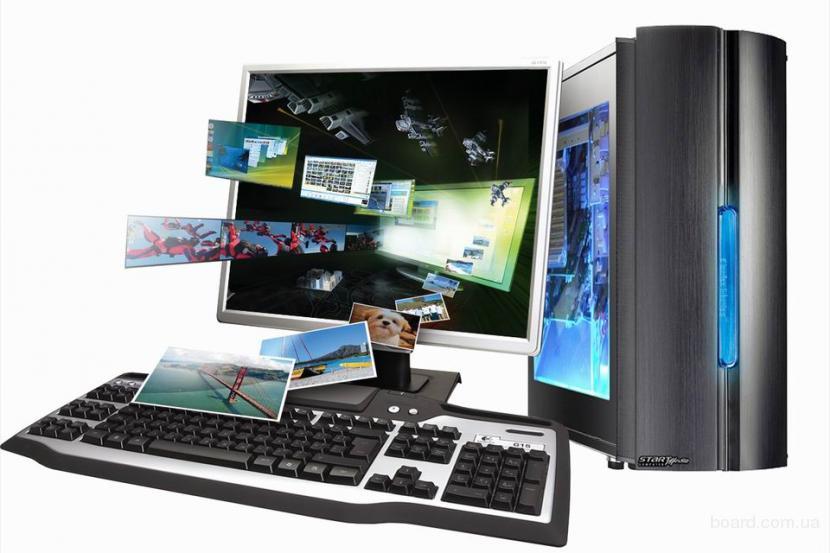 administrator.@mail.ru
administrator@mailru
Электронный адрес -
administrayor@mail.ru
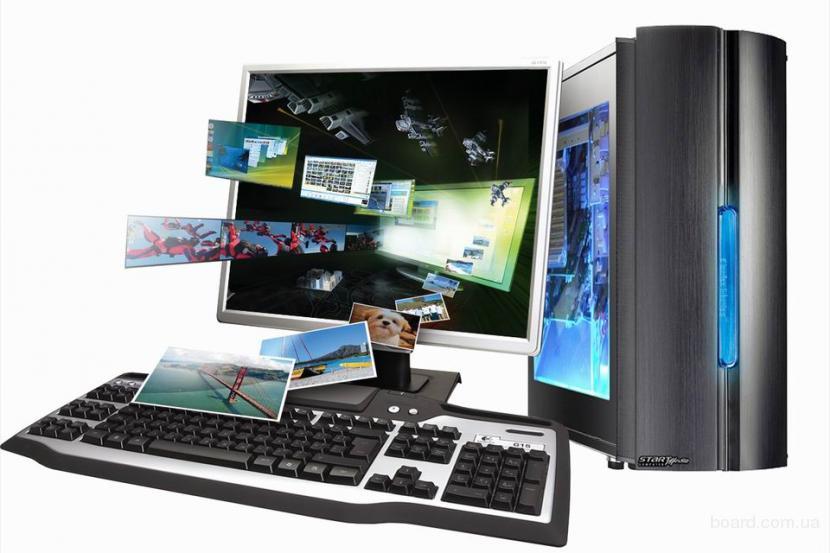 administrator.@mail.ru
administrator@mailru
Электронный адрес -
administrator@mail.ru
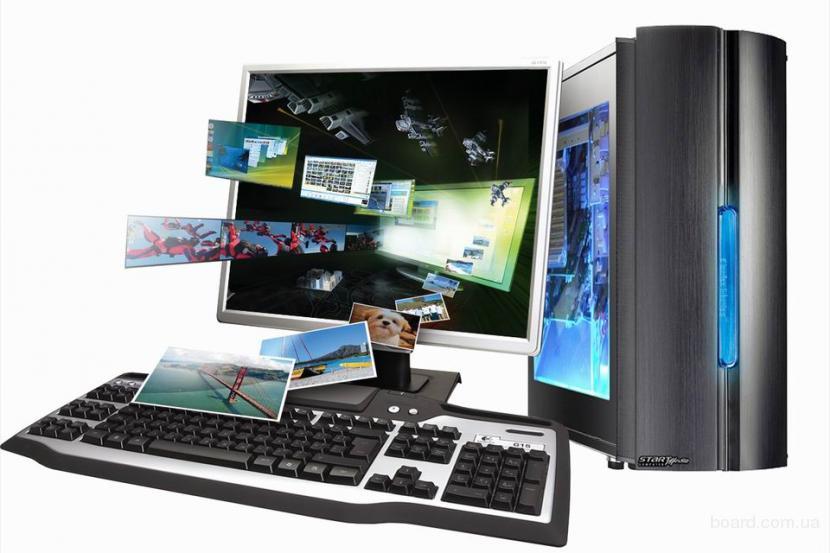 administrator.@mail.ru
administrator@mailru
Верно!
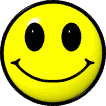 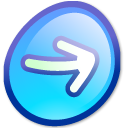 Верно!
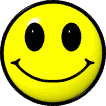 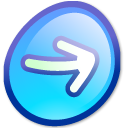 Верно!
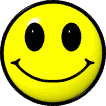 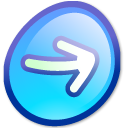 Верно!
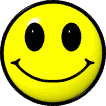 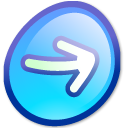 Верно!
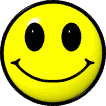 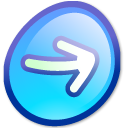 Не верно!
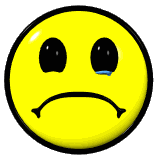 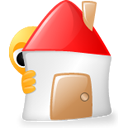 Не верно!
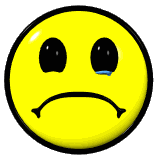 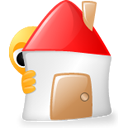 Не верно!
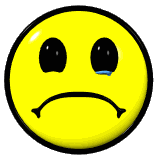 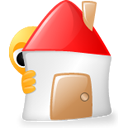 Не верно!
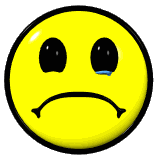 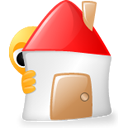 Не верно!
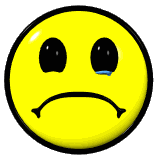 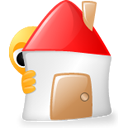 Правительственная 
организация имеет суффикс
net
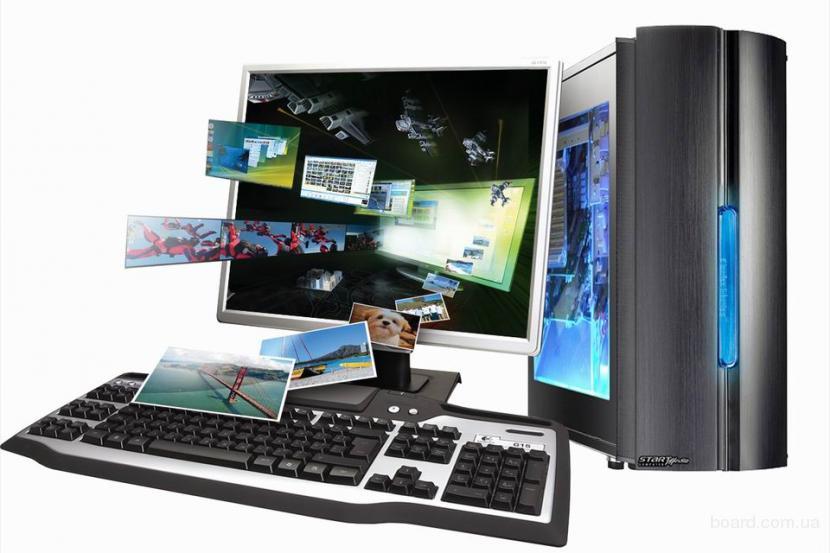 gov
com
Правительственная 
организация имеет суффикс
net
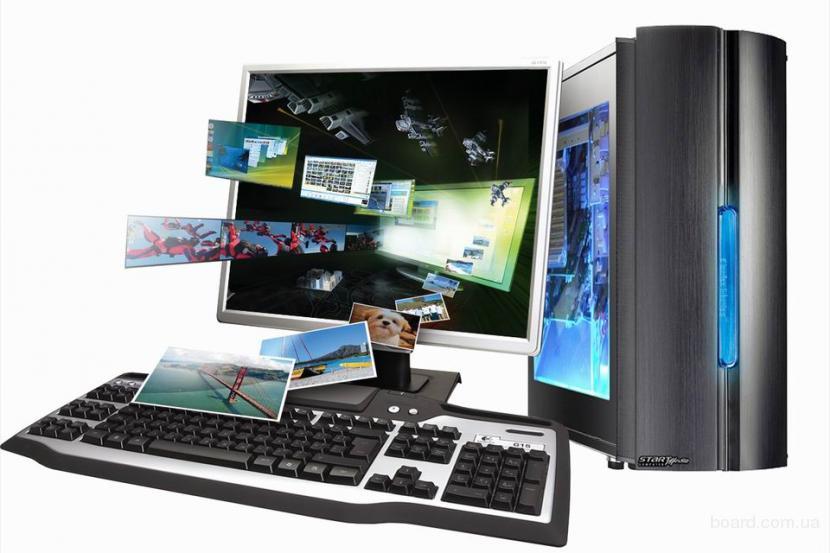 gov
com
Правительственная
Организация имеет суффикс
net
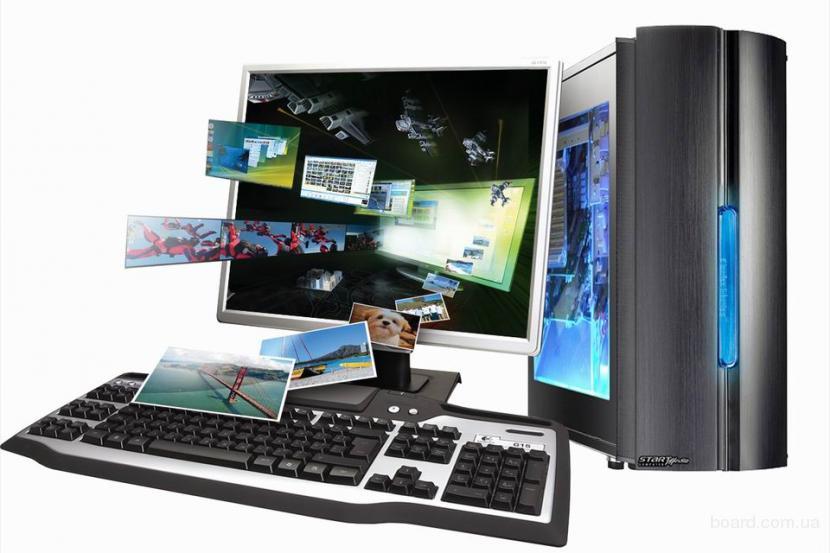 gov
com
Правительственная 
Организация имеет суффикс
net
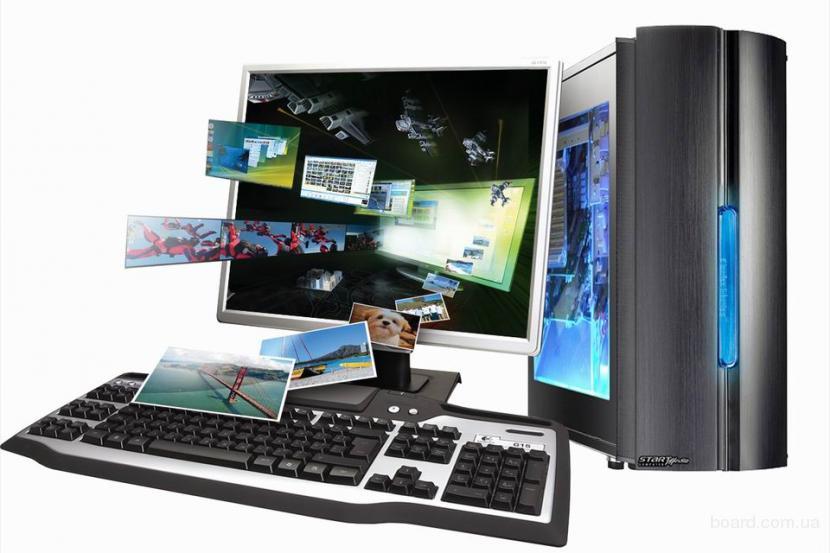 gov
com
Правительственная
Организация имеет суффикс
net
gov
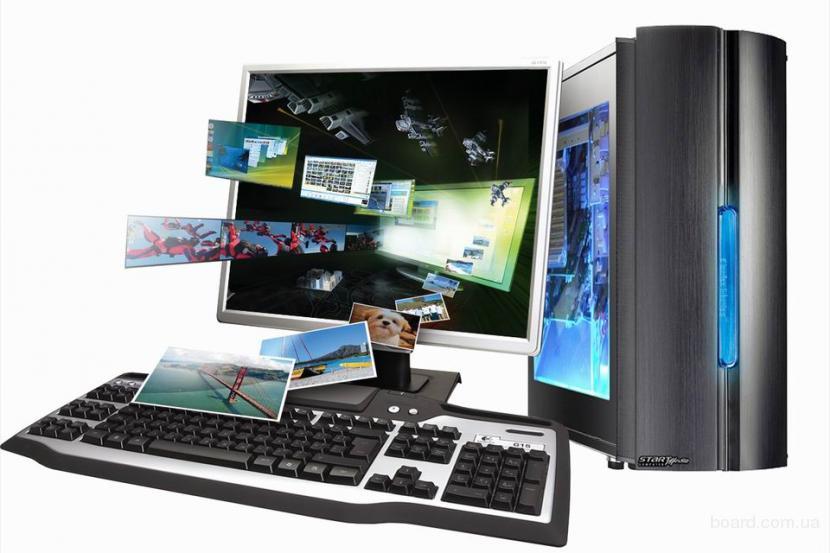 com
Правительственная
 организация имеет суффикс
net
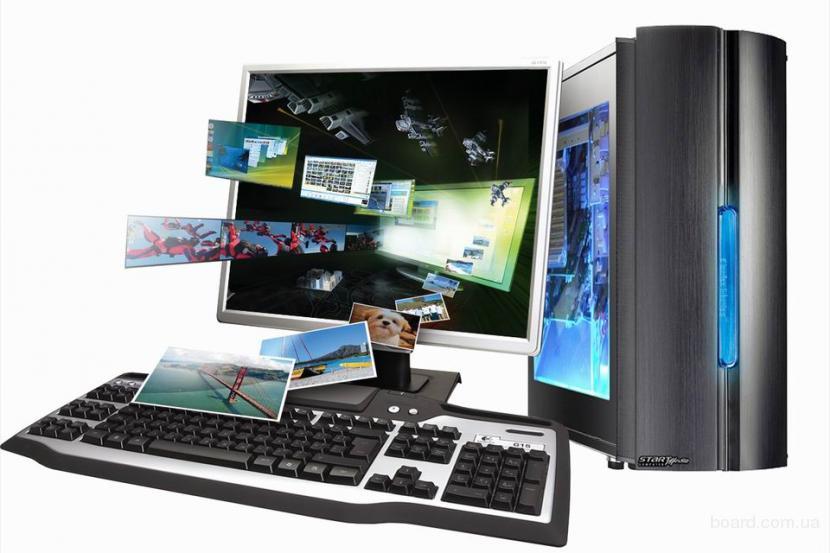 gov
com
Верно!
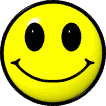 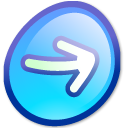 Верно!
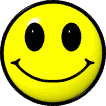 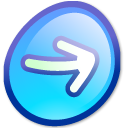 Верно!
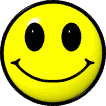 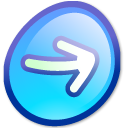 Верно!
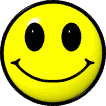 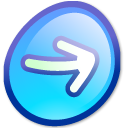 Верно!
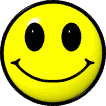 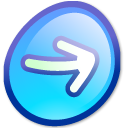 Верно!
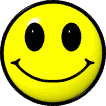 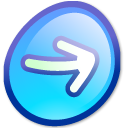 Не верно!
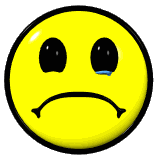 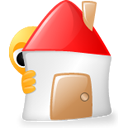 Не верно!
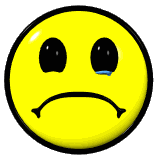 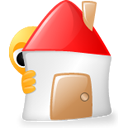 Не верно!
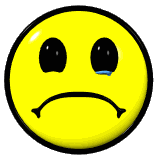 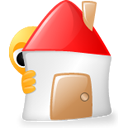 Не верно!
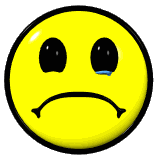 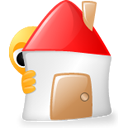 Не верно!
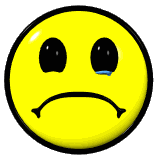 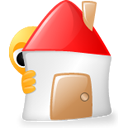 Не верно!
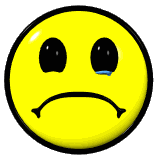 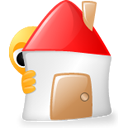 Как называется соединение
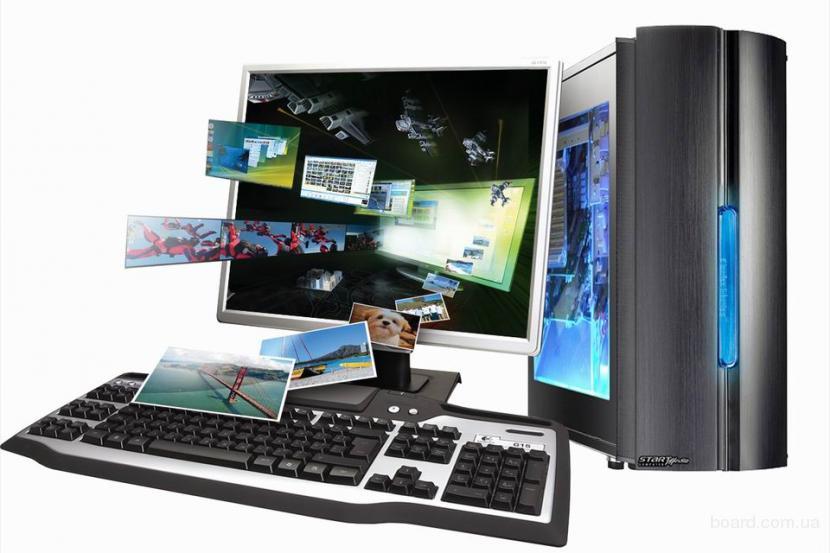 Кольцо
Звезда
Прямоугольное
Шина
Как называется соединение
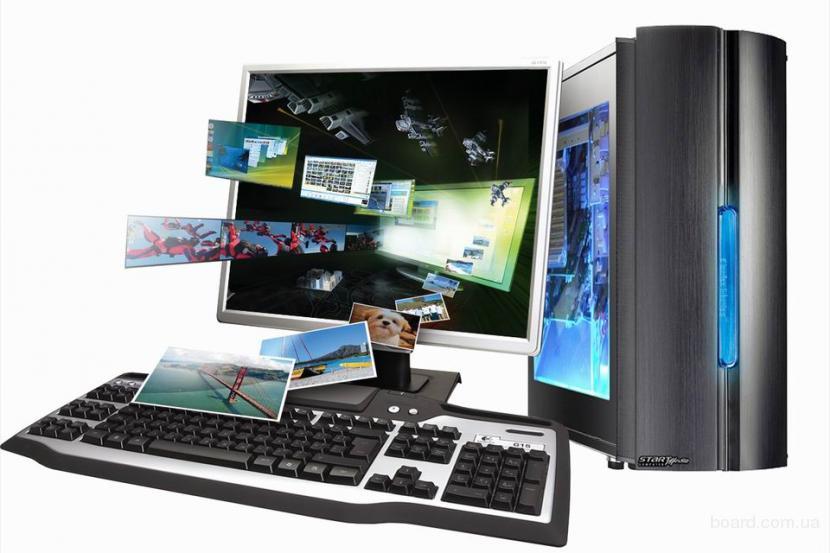 Кольцо
Звезда
Прямоугольное
Шина
Как называется соединение
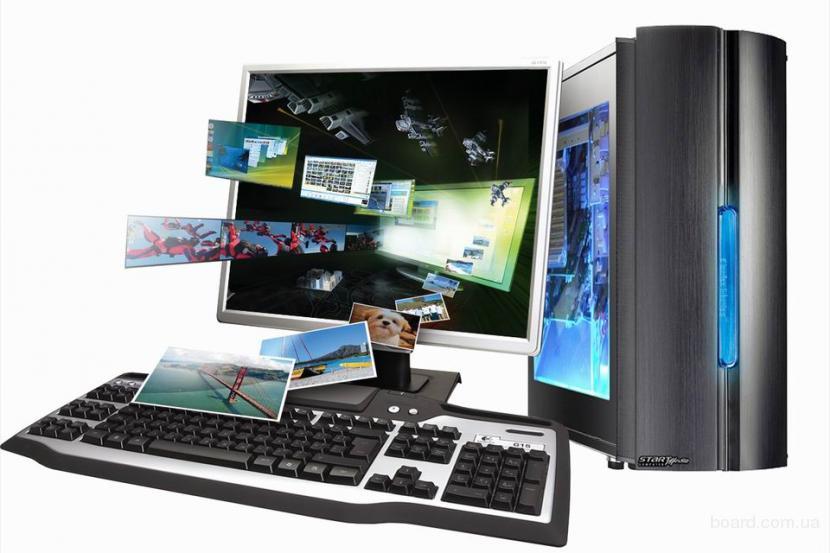 Кольцо
Звезда
Прямоугольное
Шина
Как называется соединение
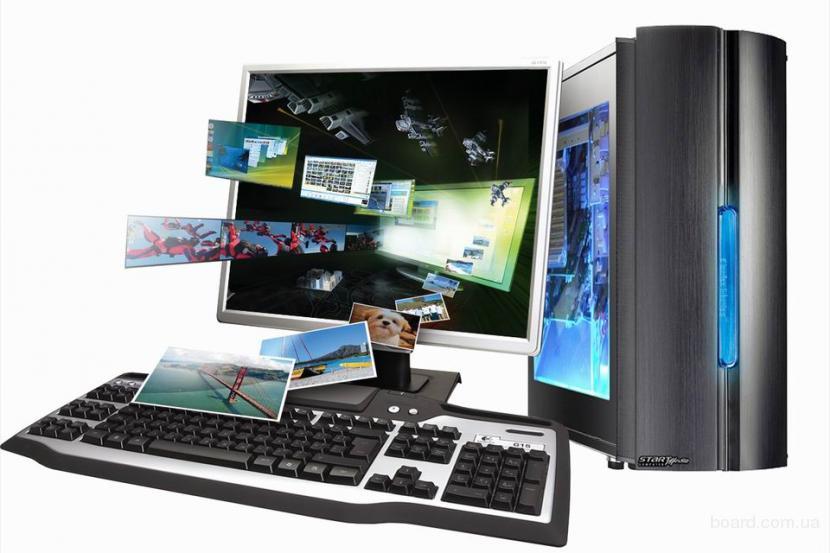 Кольцо
Звезда
Прямоугольное
Шина
Как называется соединение
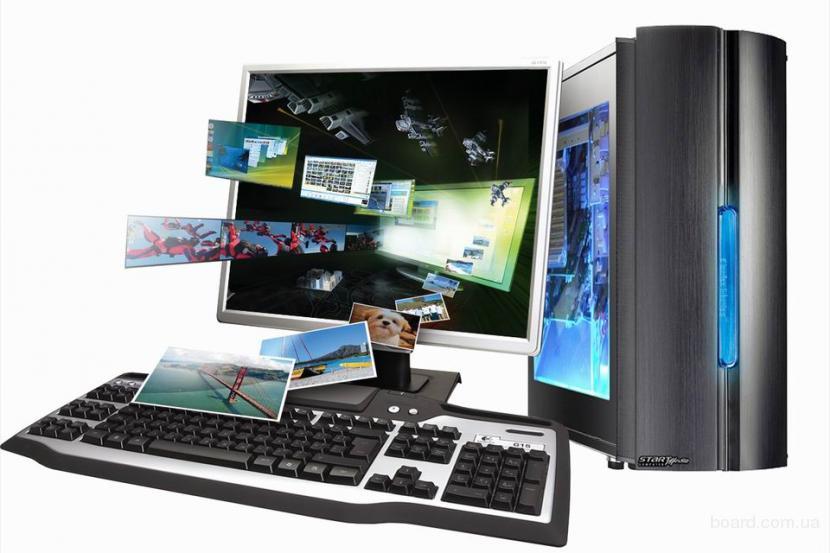 Кольцо
Звезда
Прямоугольное
Шина
Как называется соединение
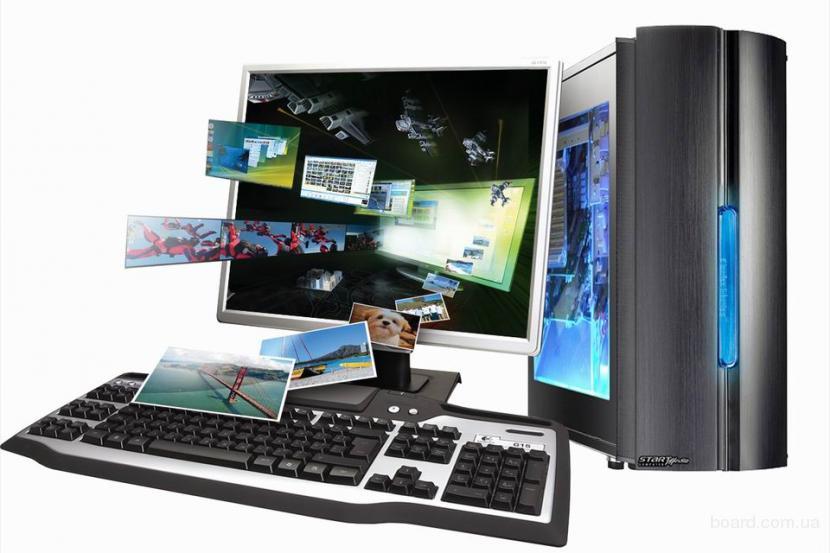 Кольцо
Звезда
Прямоугольное
Шина
Как называется соединение
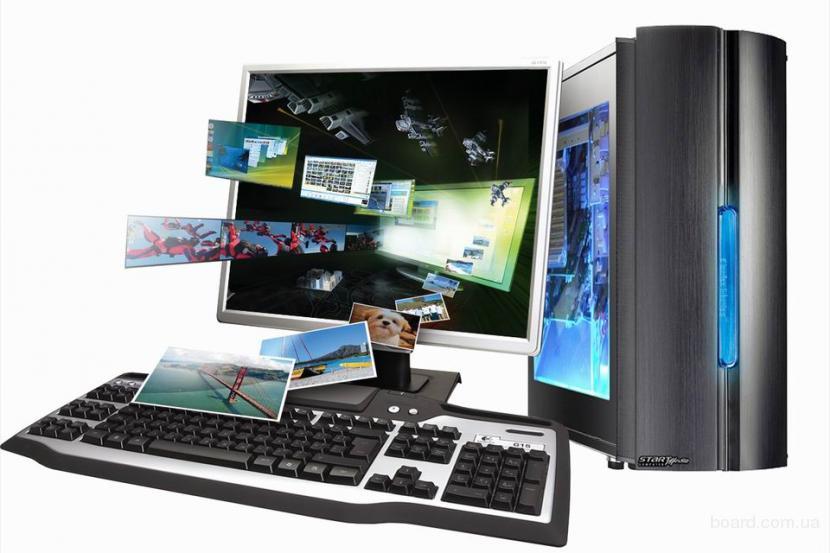 Кольцо
Звезда
Прямоугольное
Шина
Верно!
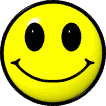 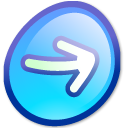 Верно!
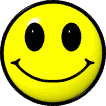 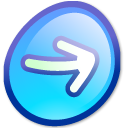 Верно!
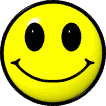 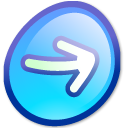 Верно!
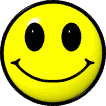 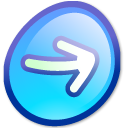 Верно!
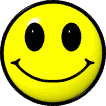 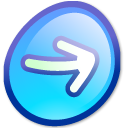 Верно!
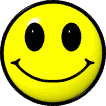 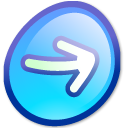 Верно!
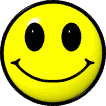 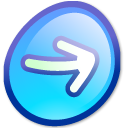 Не верно!
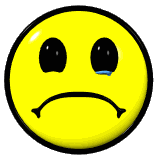 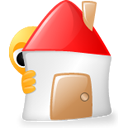 Не верно!
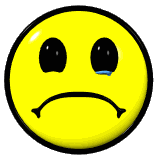 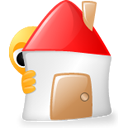 Не верно!
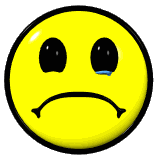 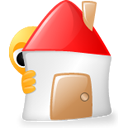 Не верно!
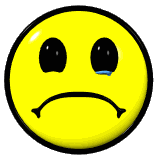 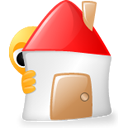 Не верно!
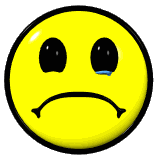 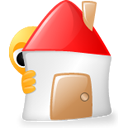 Не верно!
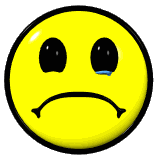 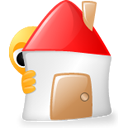 Не верно!
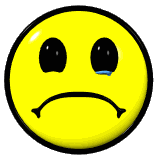 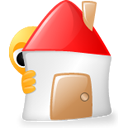 Как называется соединение
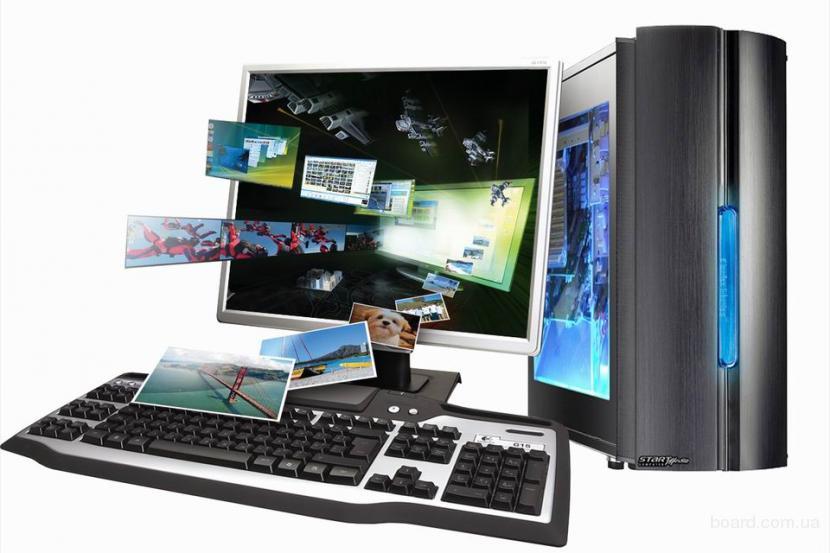 Кольцо
Звезда
Прямоугольное
Шина
Как называется соединение
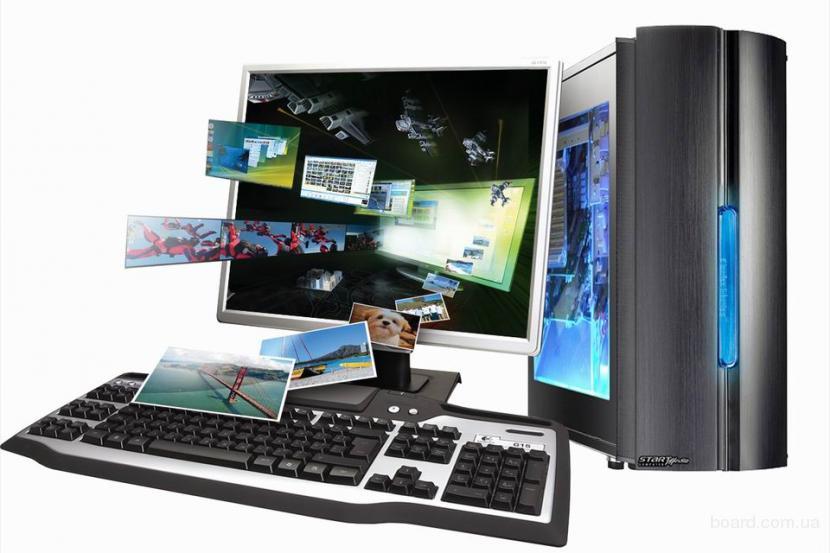 Кольцо
Звезда
Прямоугольное
Шина
Как называется соединение
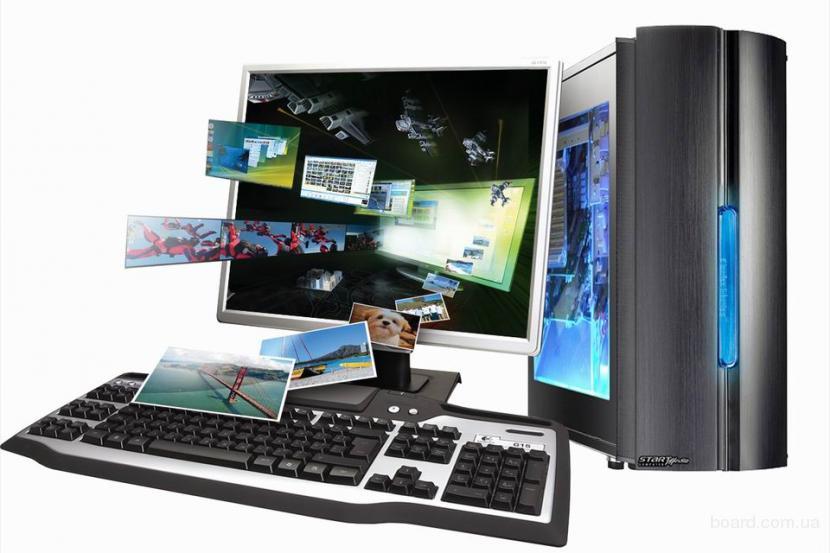 Кольцо
Звезда
Прямоугольное
Шина
Как называется соединение
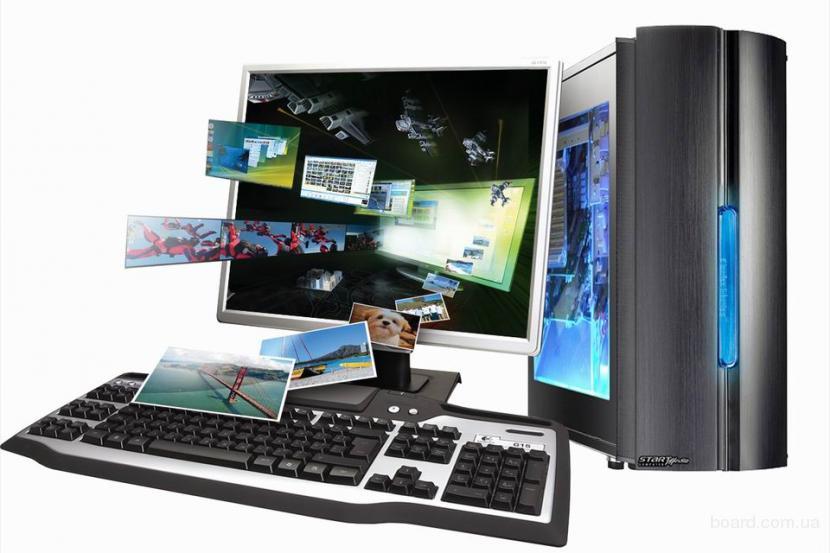 Кольцо
Звезда
Прямоугольное
Шина
Как называется соединение
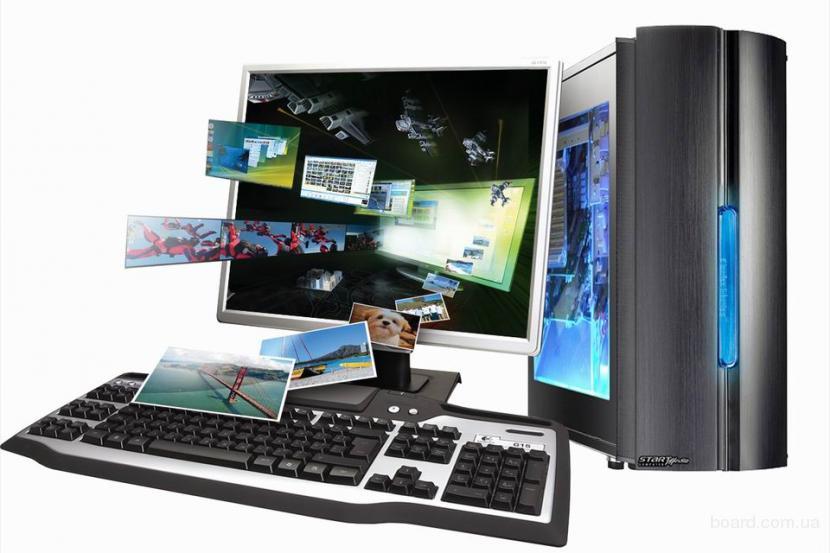 Кольцо
Звезда
Прямоугольное
Шина
Как называется соединение
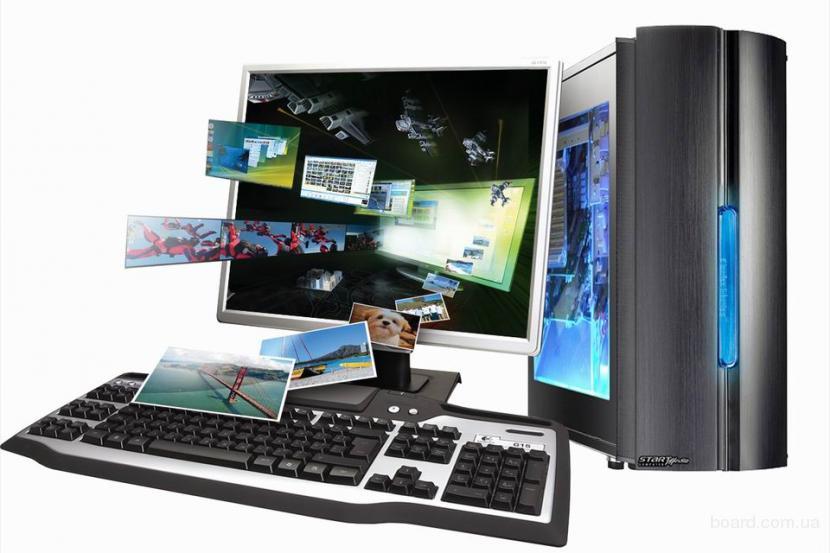 Кольцо
Звезда
Прямоугольное
Шина
Как называется соединение
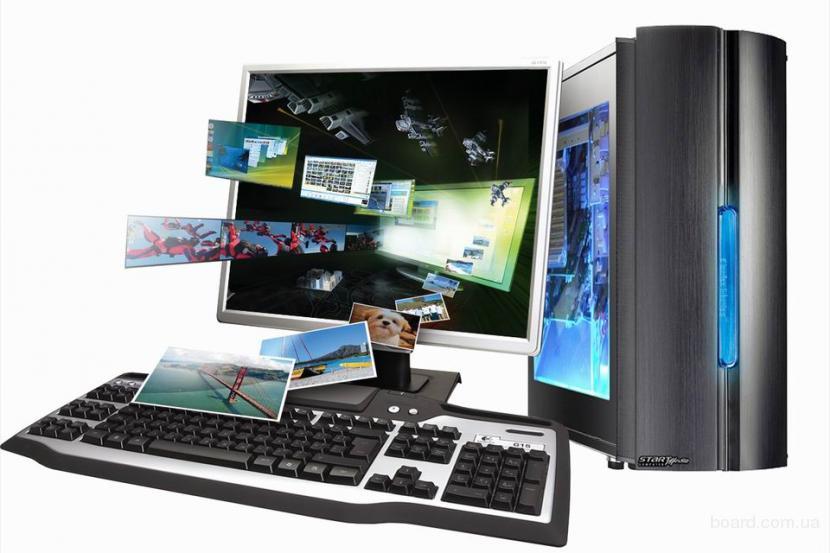 Кольцо
Звезда
Прямоугольное
Шина
Как называется соединение
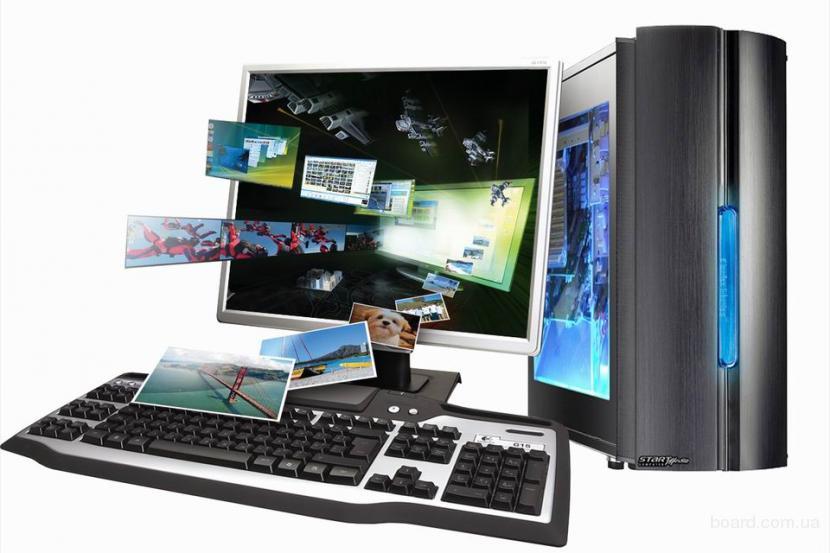 Кольцо
Звезда
Прямоугольное
Шина
Верно!
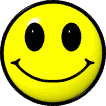 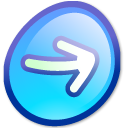 Верно!
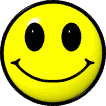 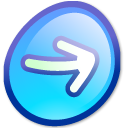 Верно!
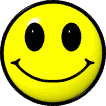 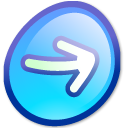 Верно!
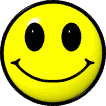 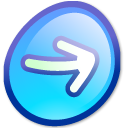 Верно!
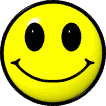 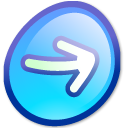 Верно!
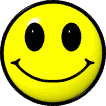 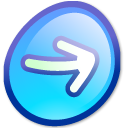 Верно!
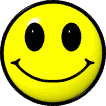 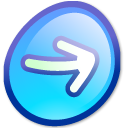 Верно!
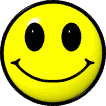 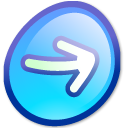 Не верно!
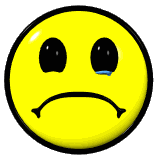 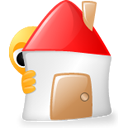 Не верно!
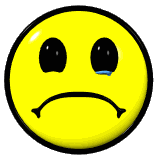 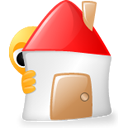 Не верно!
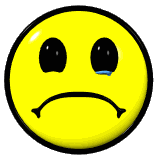 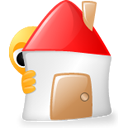 Не верно!
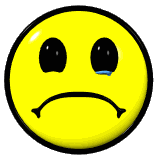 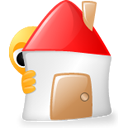 Не верно!
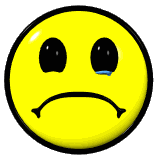 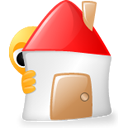 Не верно!
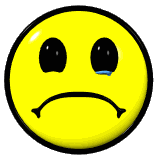 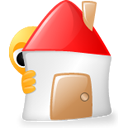 Не верно!
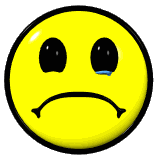 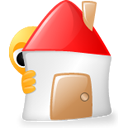 Не верно!
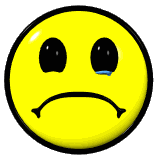 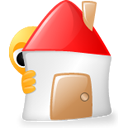 Как называется соединение
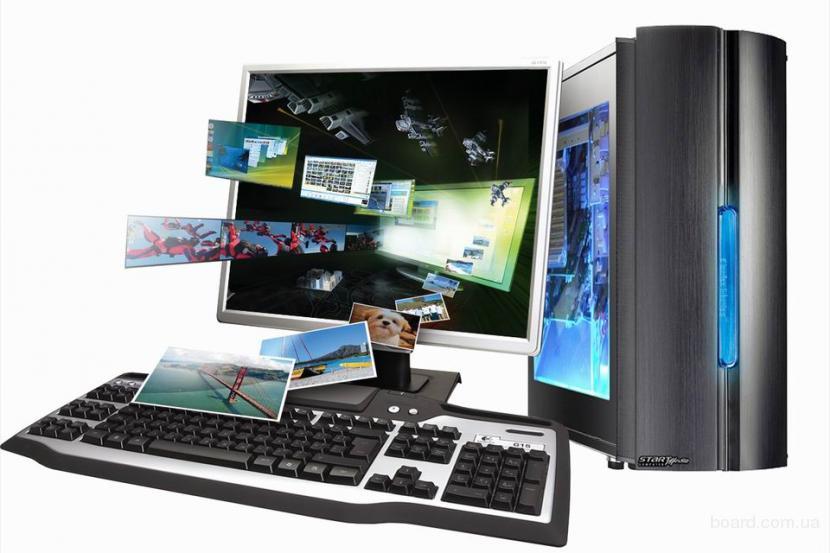 Кольцо
Звезда
Прямоугольное
Шина
Как называется соединение
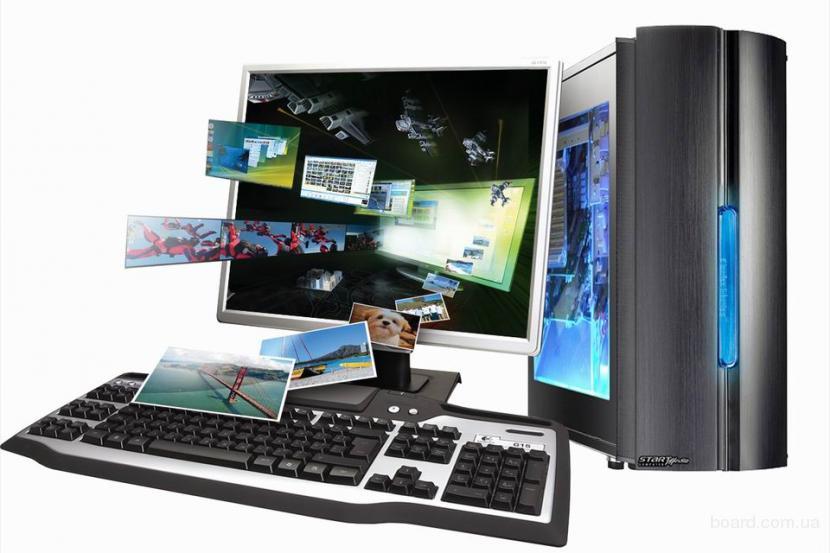 Кольцо
Звезда
Прямоугольное
Шина
Как называется соединение
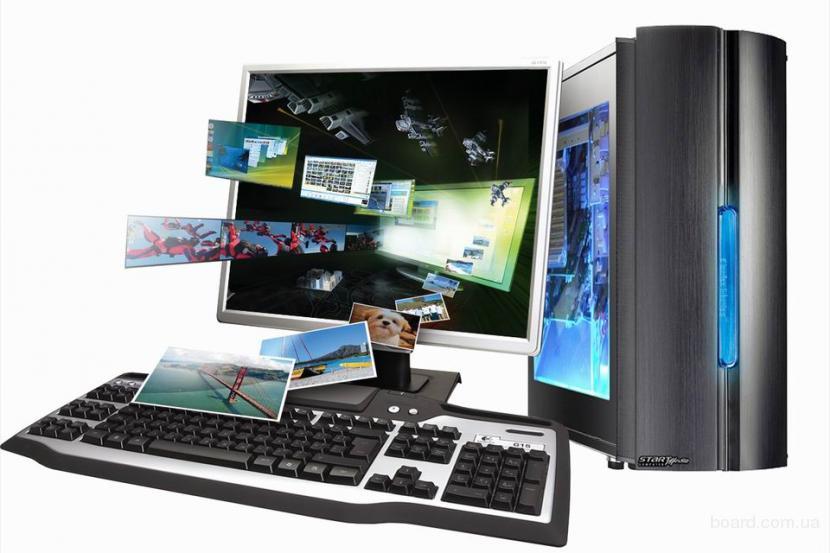 Кольцо
Звезда
Прямоугольное
Шина
Как называется соединение
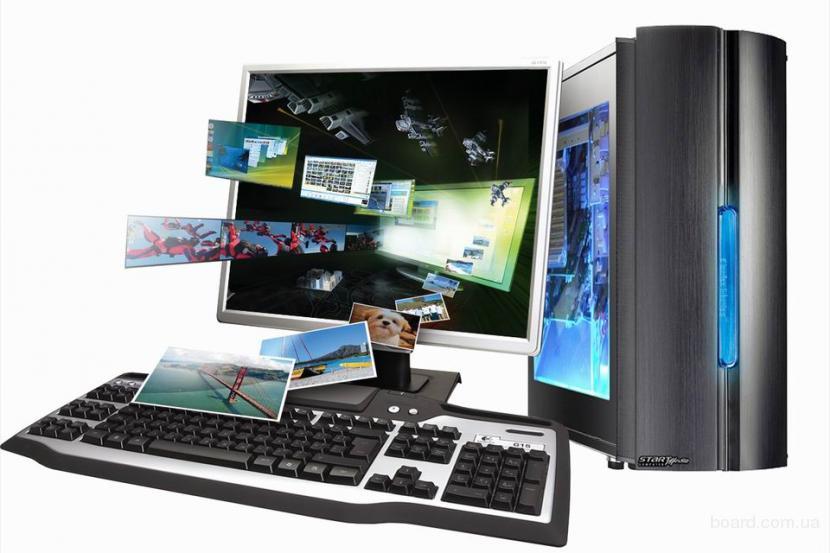 Кольцо
Звезда
Прямоугольное
Шина
Как называется соединение
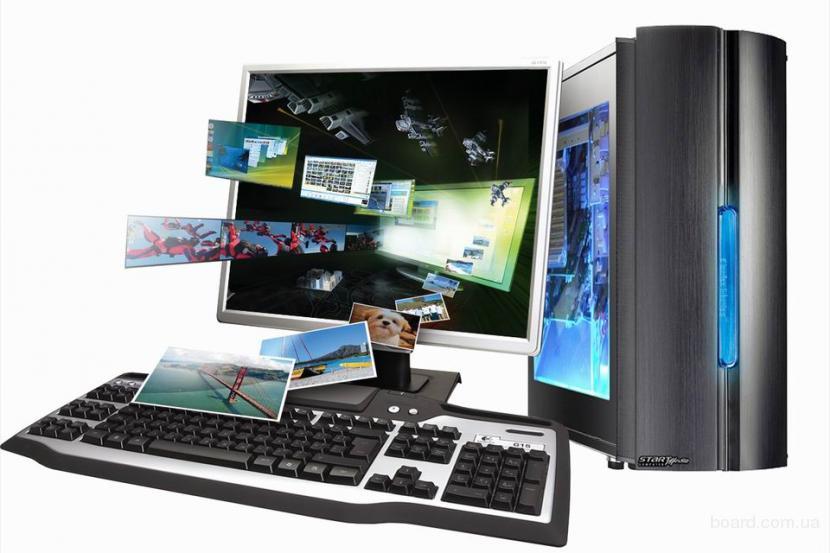 Кольцо
Звезда
Прямоугольное
Шина
Как называется соединение
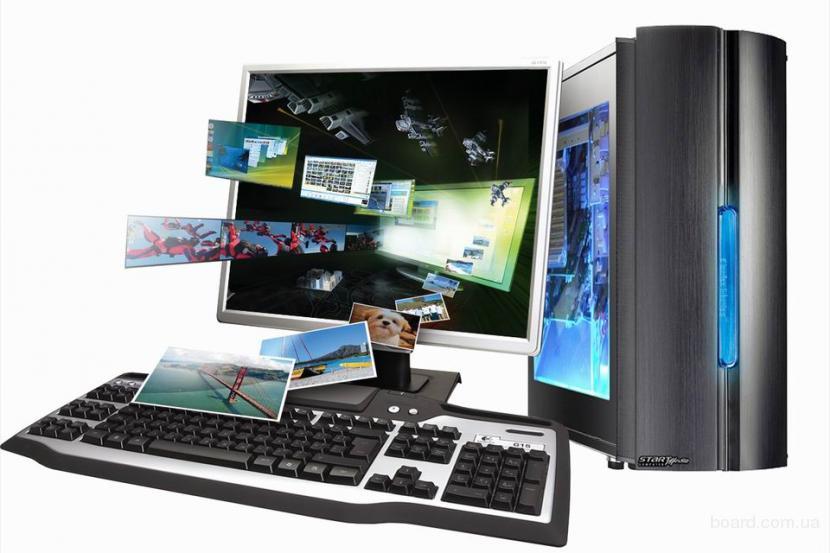 Кольцо
Звезда
Прямоугольное
Шина
Как называется соединение
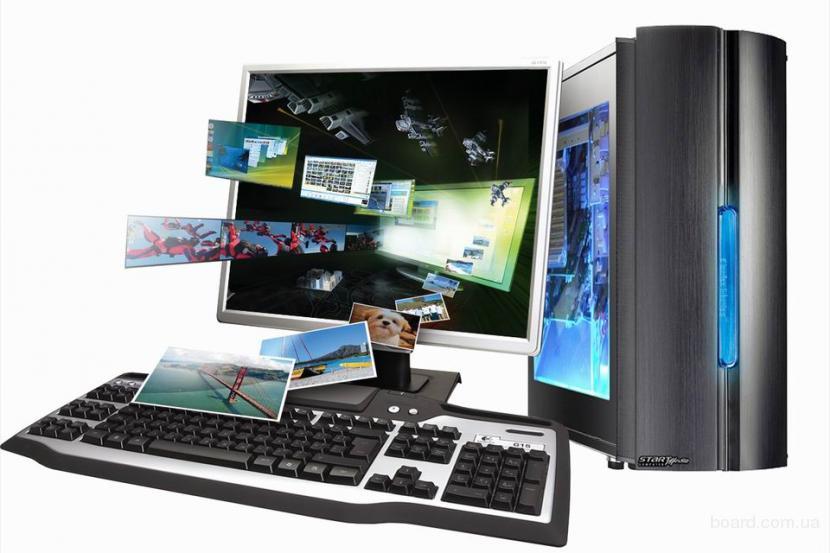 Кольцо
Звезда
Прямоугольное
Шина
Как называется соединение
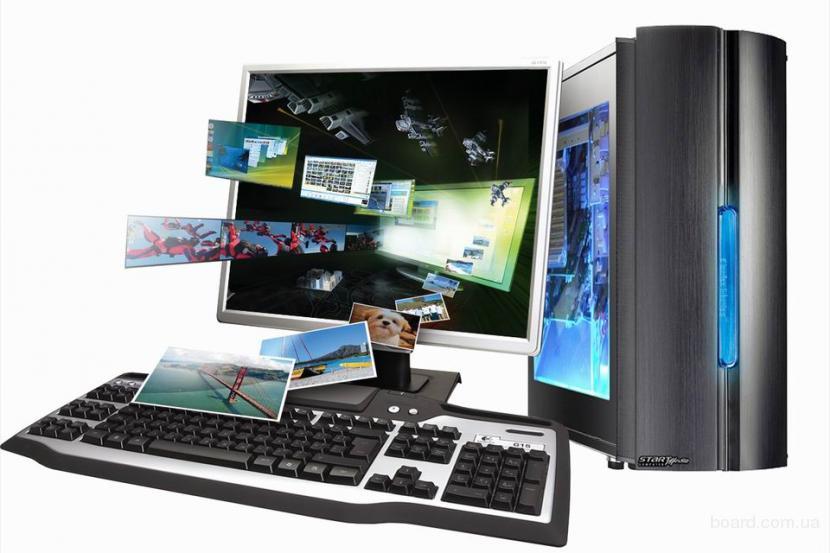 Кольцо
Звезда
Прямоугольное
Шина
Как называется соединение
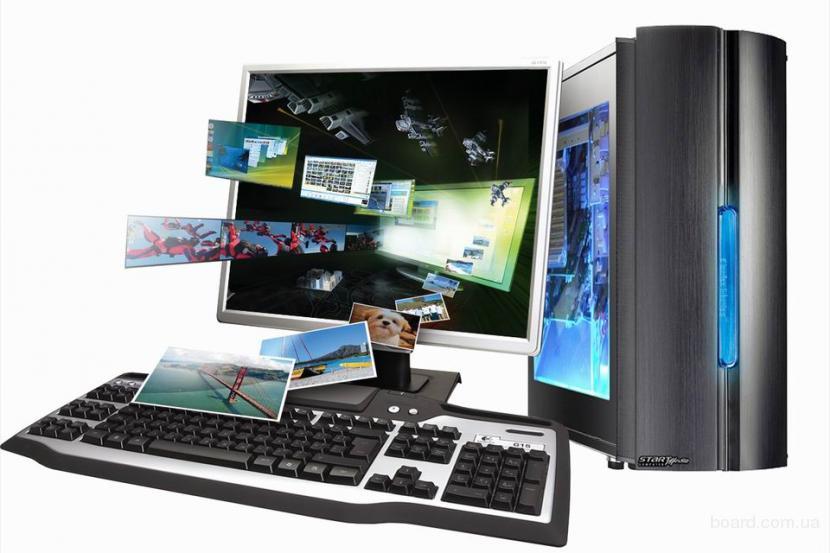 Кольцо
Звезда
Прямоугольное
Шина
Верно!
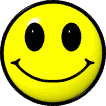 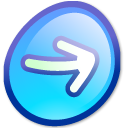 Верно!
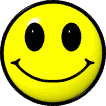 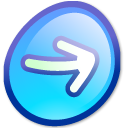 Верно!
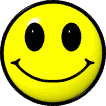 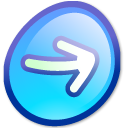 Верно!
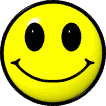 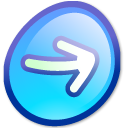 Верно!
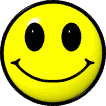 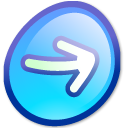 Верно!
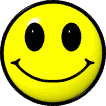 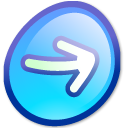 Верно!
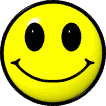 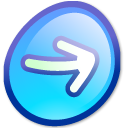 Верно!
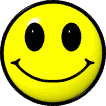 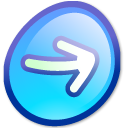 Верно!
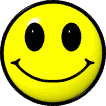 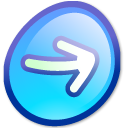 Верно!
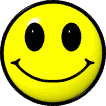 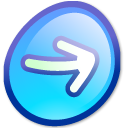 Не верно!
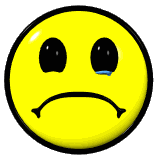 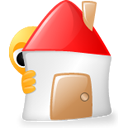 Не верно!
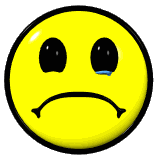 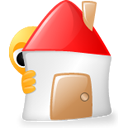 Не верно!
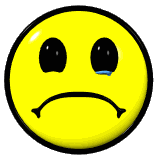 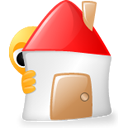 Не верно!
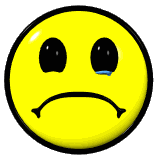 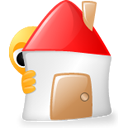 Не верно!
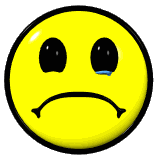 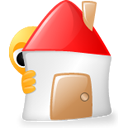 Не верно!
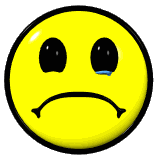 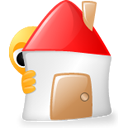 Не верно!
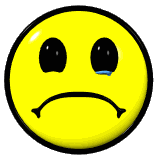 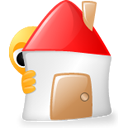 Не верно!
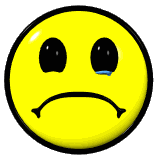 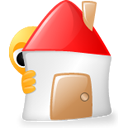 Не верно!
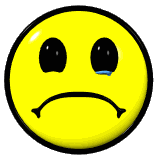 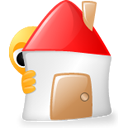 Компьютерная сеть бывает:
Локальная и глобальная
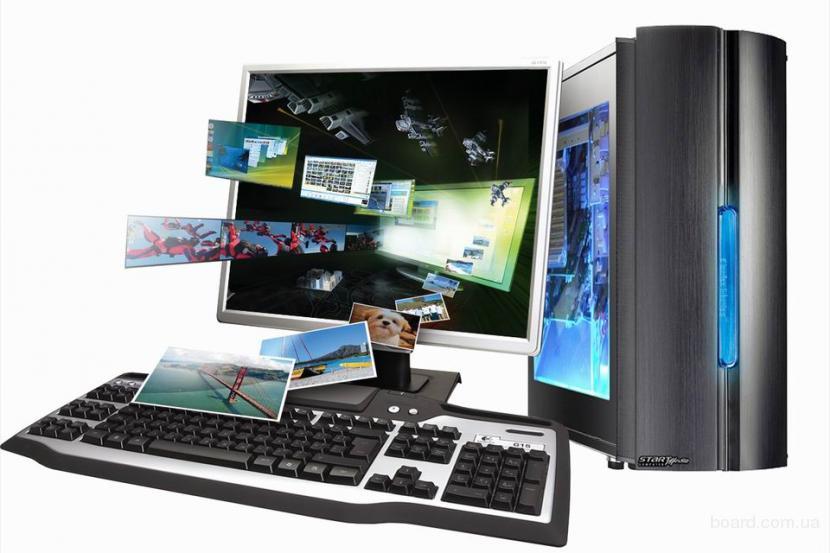 Локальная и одноранговая
Локальная и отраслевая
Локальная и сеть с выделенным сервером
Компьютерная сеть бывает:
Локальная и глобальная
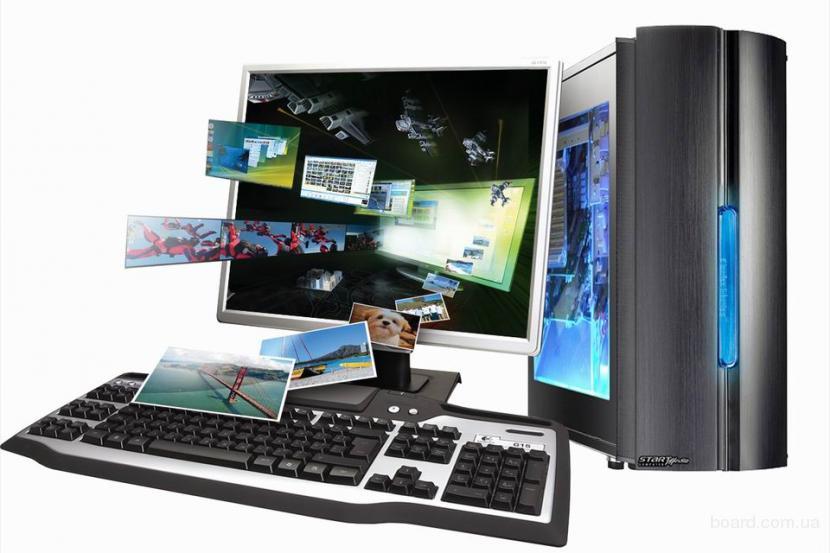 Локальная и одноранговая
Локальная и отраслевая
Локальная и сеть с выделенным сервером
Компьютерная сеть бывает:
Локальная и глобальная
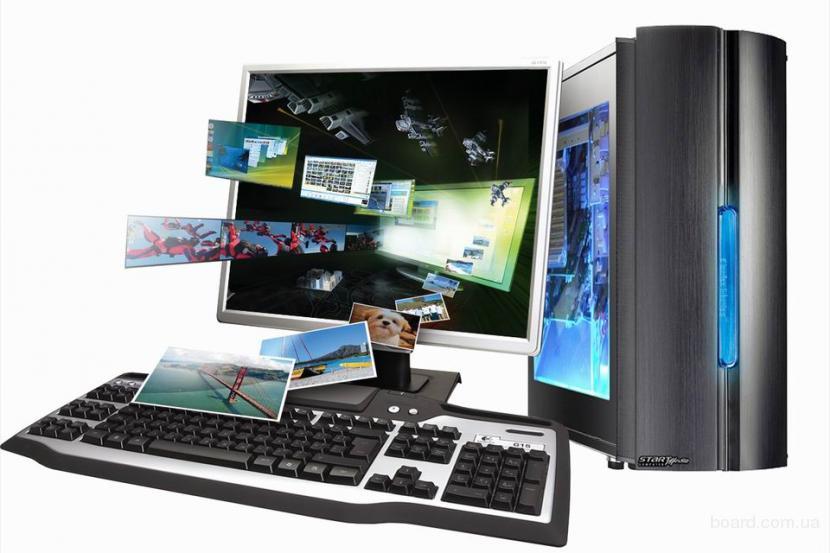 Локальная и одноранговая
Локальная и отраслевая
Локальная и сеть с выделенным сервером
Компьютерная сеть бывает:
Локальная и глобальная
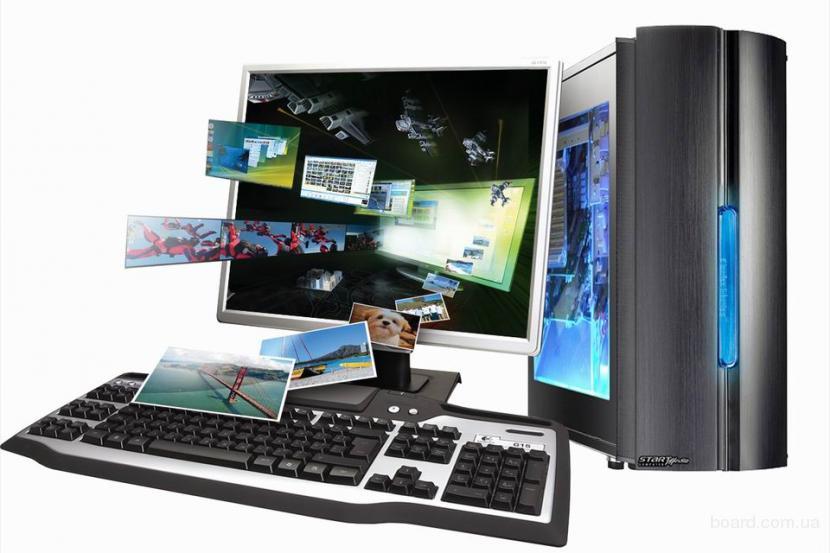 Локальная и одноранговая
Локальная и отраслевая
Локальная и сеть с выделенным сервером
Компьютерная сеть бывает:
Локальная и глобальная
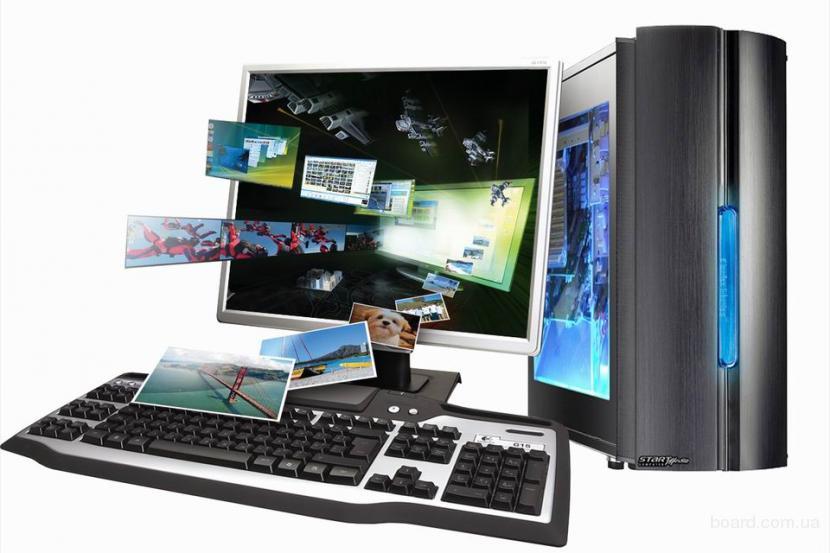 Локальная и одноранговая
Локальная и отраслевая
Локальная и сеть с выделенным сервером
Компьютерная сеть бывает:
Локальная и глобальная
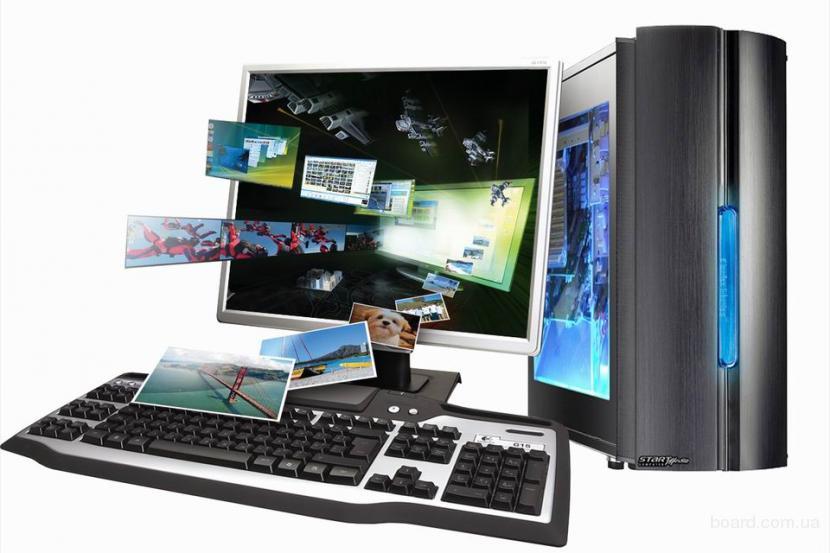 Локальная и одноранговая
Локальная и отраслевая
Локальная и сеть с выделенным сервером
Компьютерная сеть бывает:
Локальная и глобальная
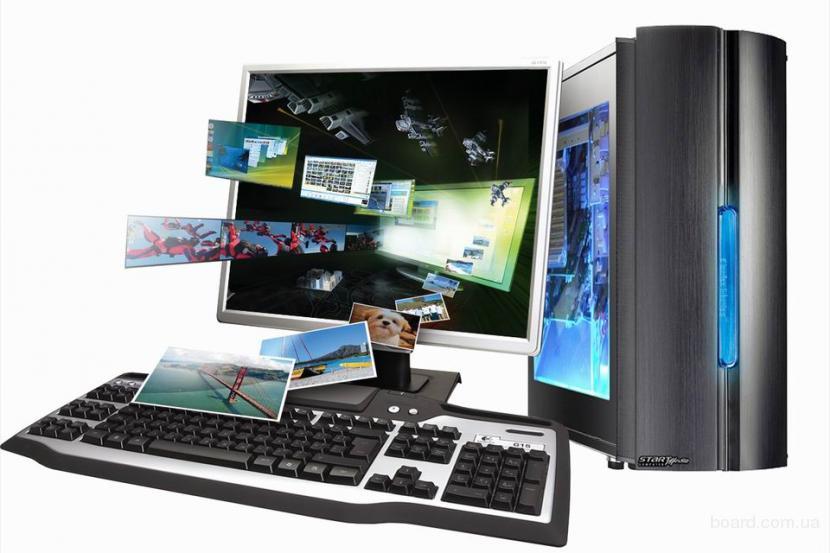 Локальная и одноранговая
Локальная и отраслевая
Локальная и сеть с выделенным сервером
Компьютерная сеть бывает:
Локальная и глобальная
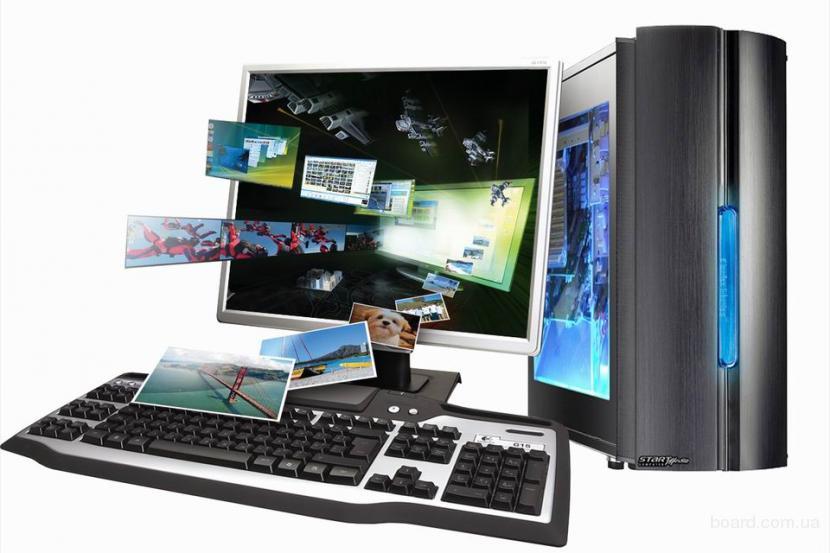 Локальная и одноранговая
Локальная и отраслевая
Локальная и сеть с выделенным сервером
Компьютерная сеть бывает:
Локальная и глобальная
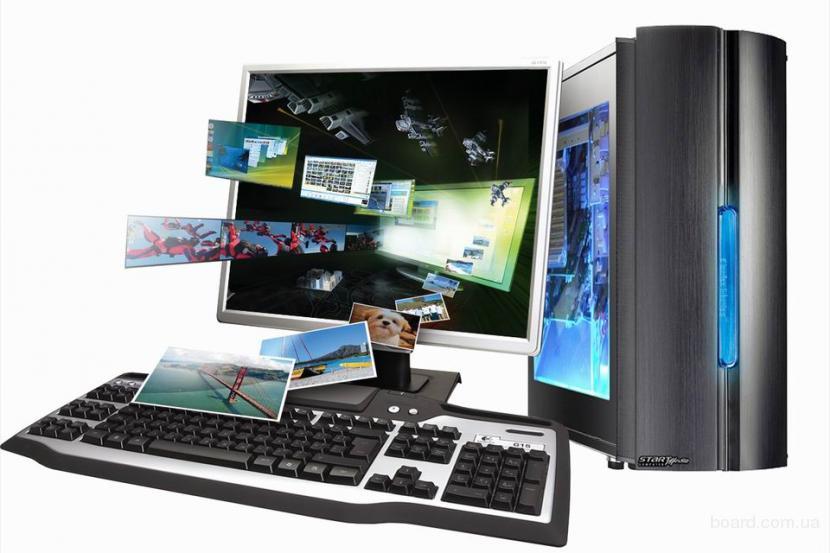 Локальная и одноранговая
Локальная и отраслевая
Локальная и сеть с выделенным сервером
Компьютерная сеть бывает:
Локальная и глобальная
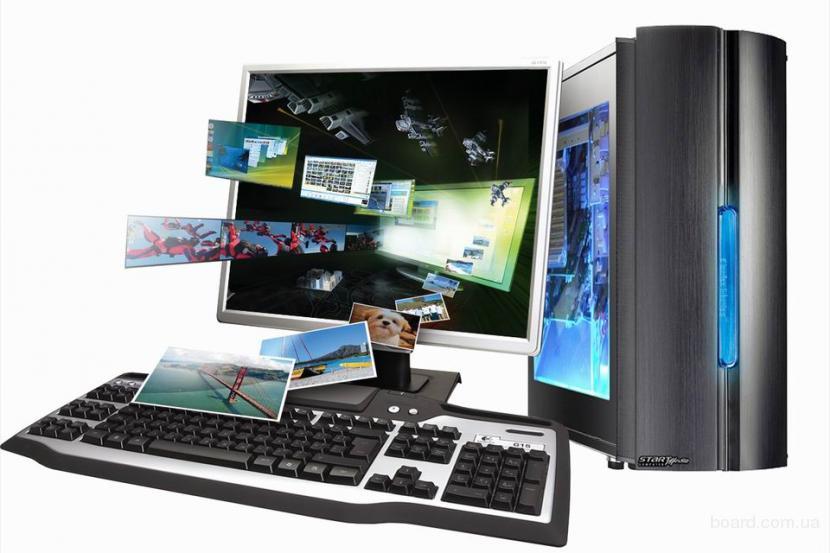 Локальная и одноранговая
Локальная и отраслевая
Локальная и сеть с выделенным сервером
Верно!
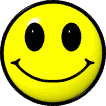 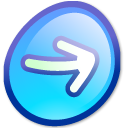 Верно!
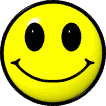 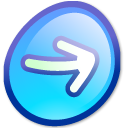 Верно!
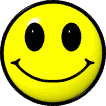 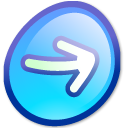 Верно!
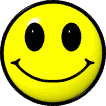 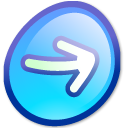 Верно!
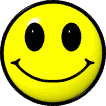 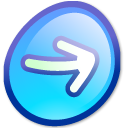 Верно!
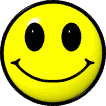 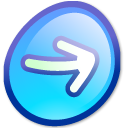 Верно!
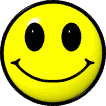 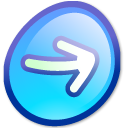 Верно!
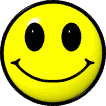 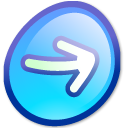 Верно!
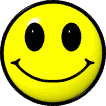 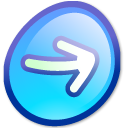 Верно!
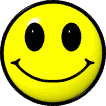 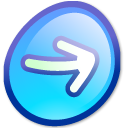 Не верно!
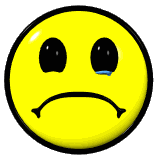 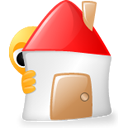 Не верно!
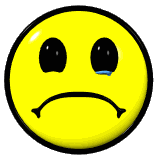 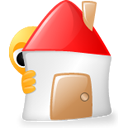 Не верно!
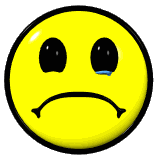 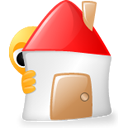 Не верно!
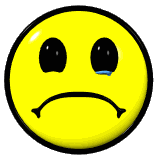 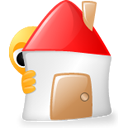 Не верно!
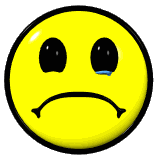 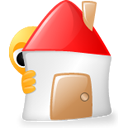 Не верно!
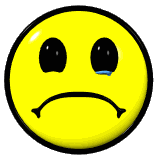 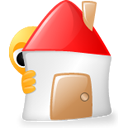 Не верно!
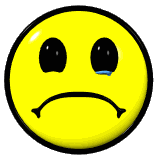 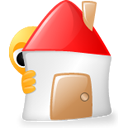 Не верно!
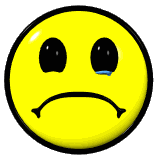 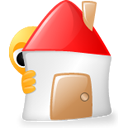 Не верно!
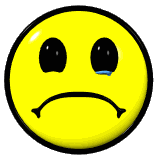 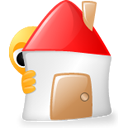 Не верно!
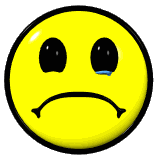 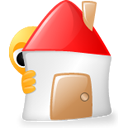 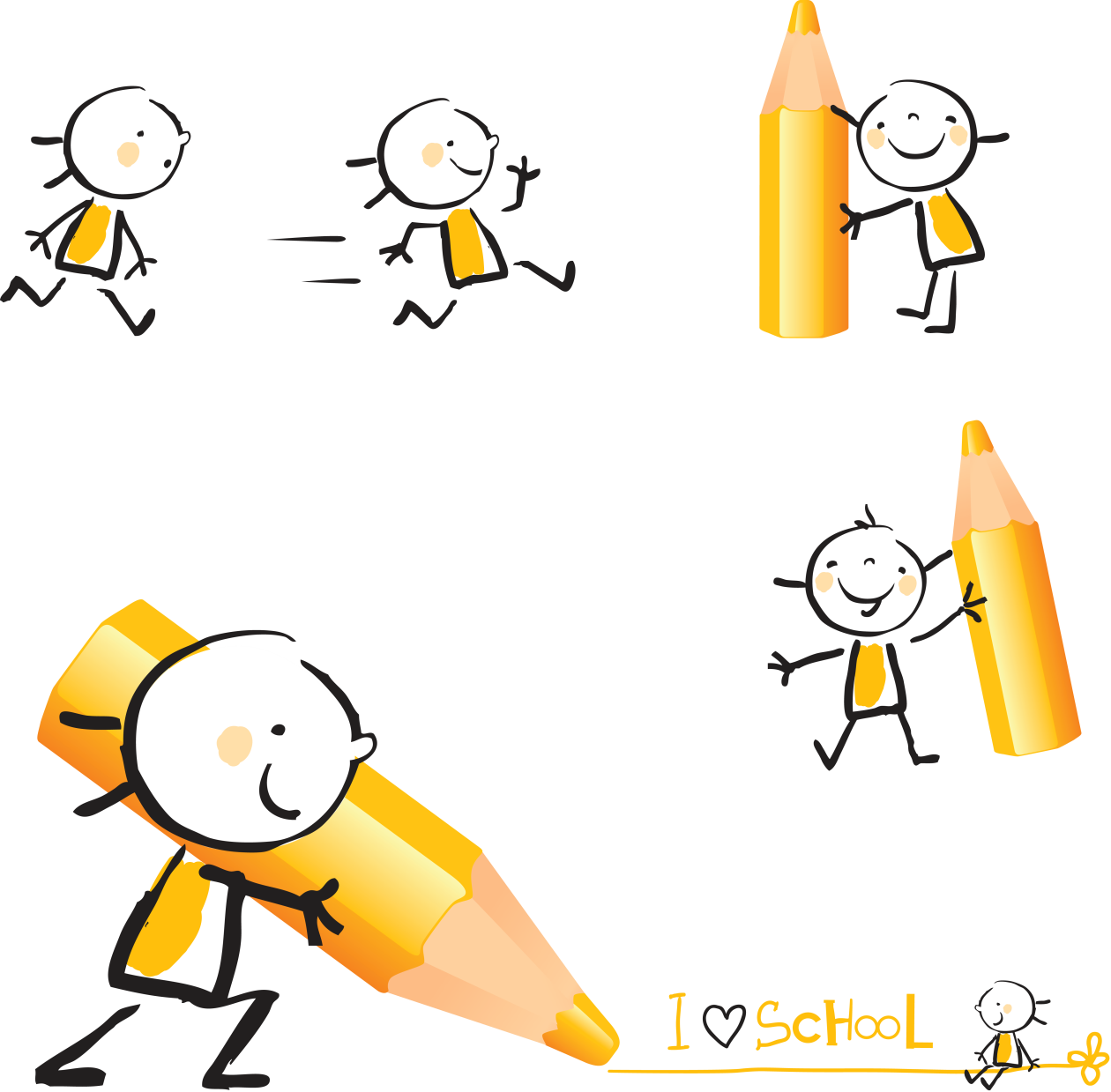 Тест пройден!
                Отметка – 5!
Тест пройден!
Вы допустили 1 ошибку
               Отметка – 4!
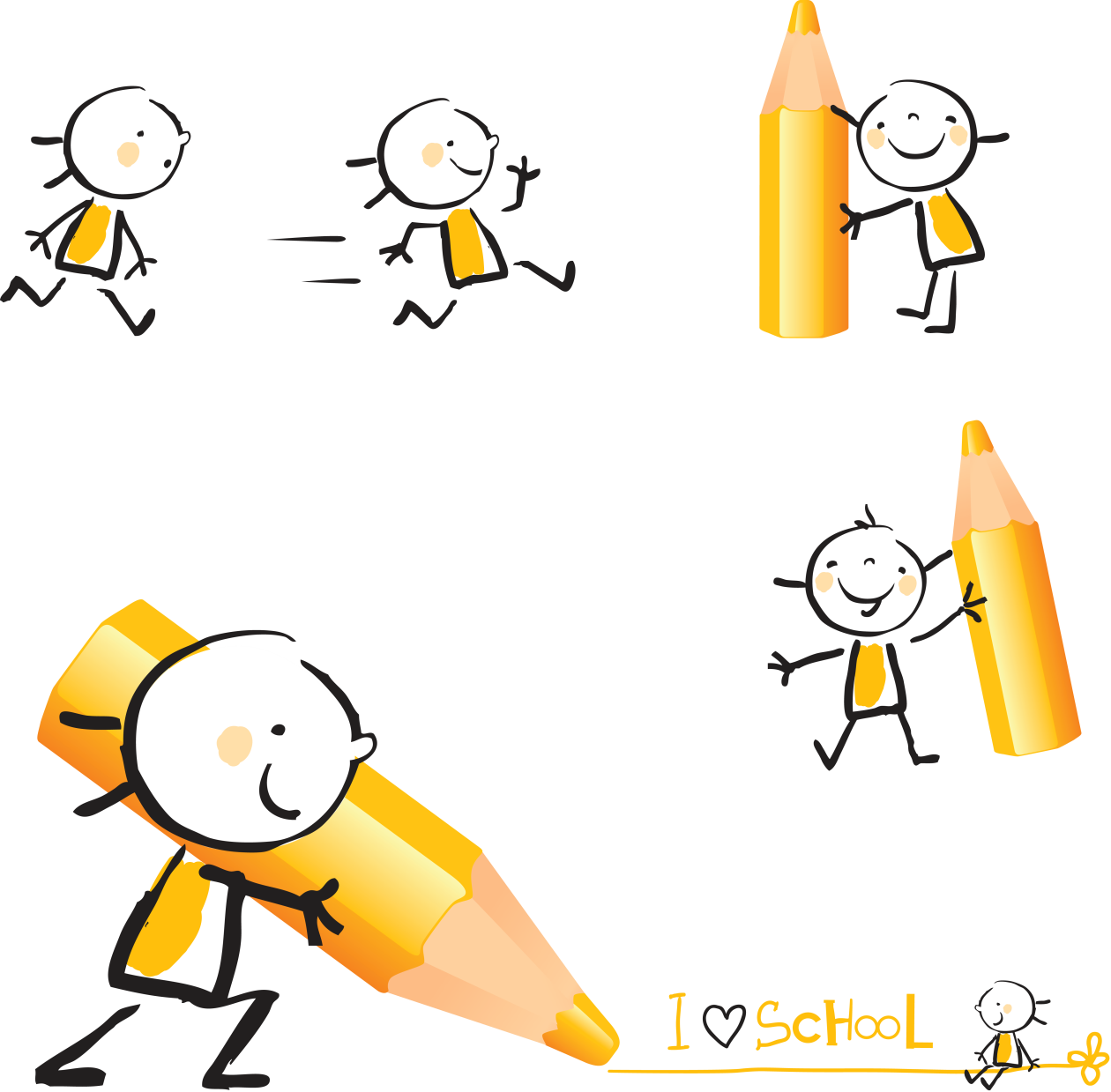 Тест пройден!
Вы допустили 2 ошибки
               Отметка – 4!
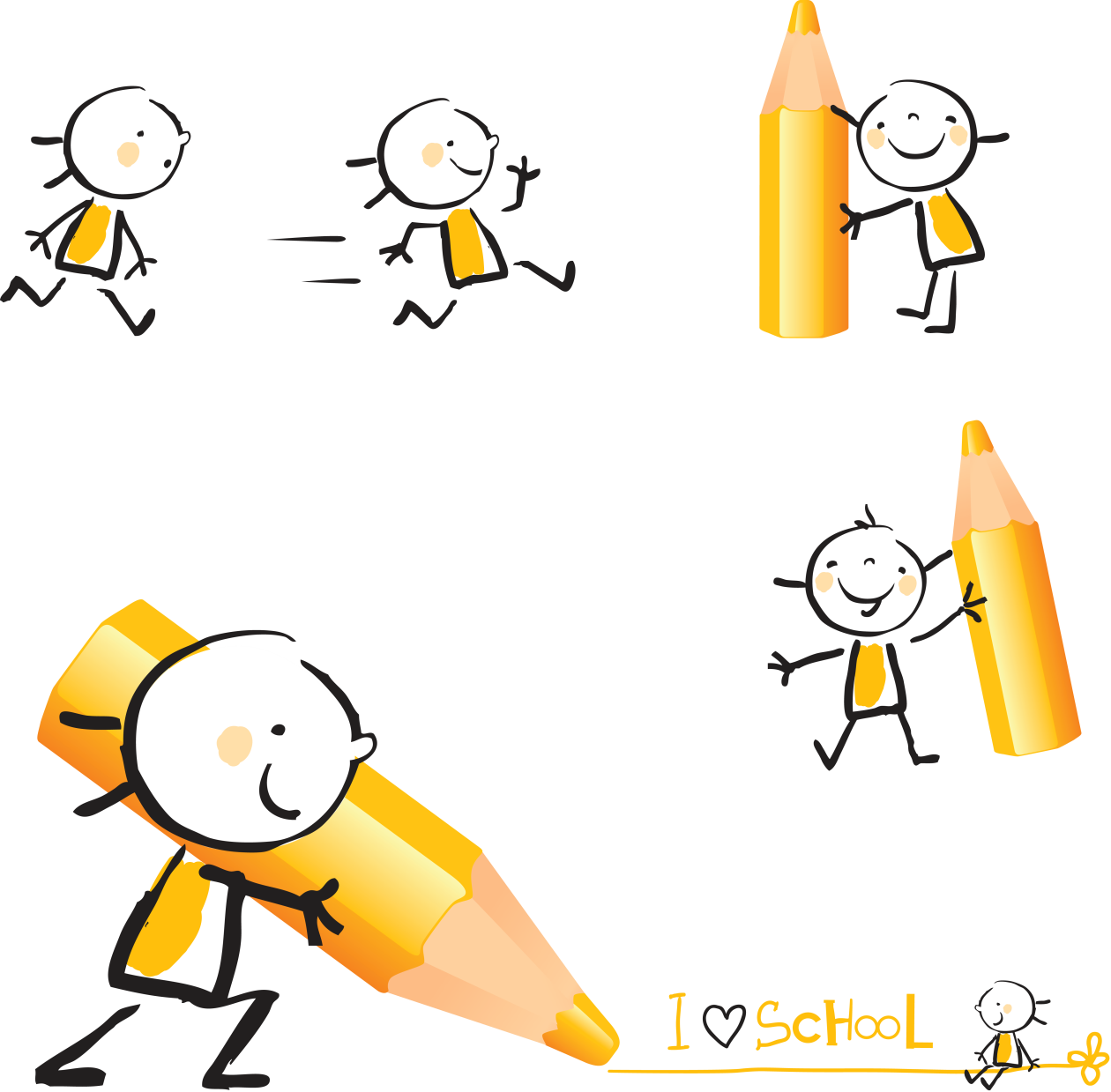 Тест пройден!
Вы допустили 3 ошибки
               Отметка – 4!
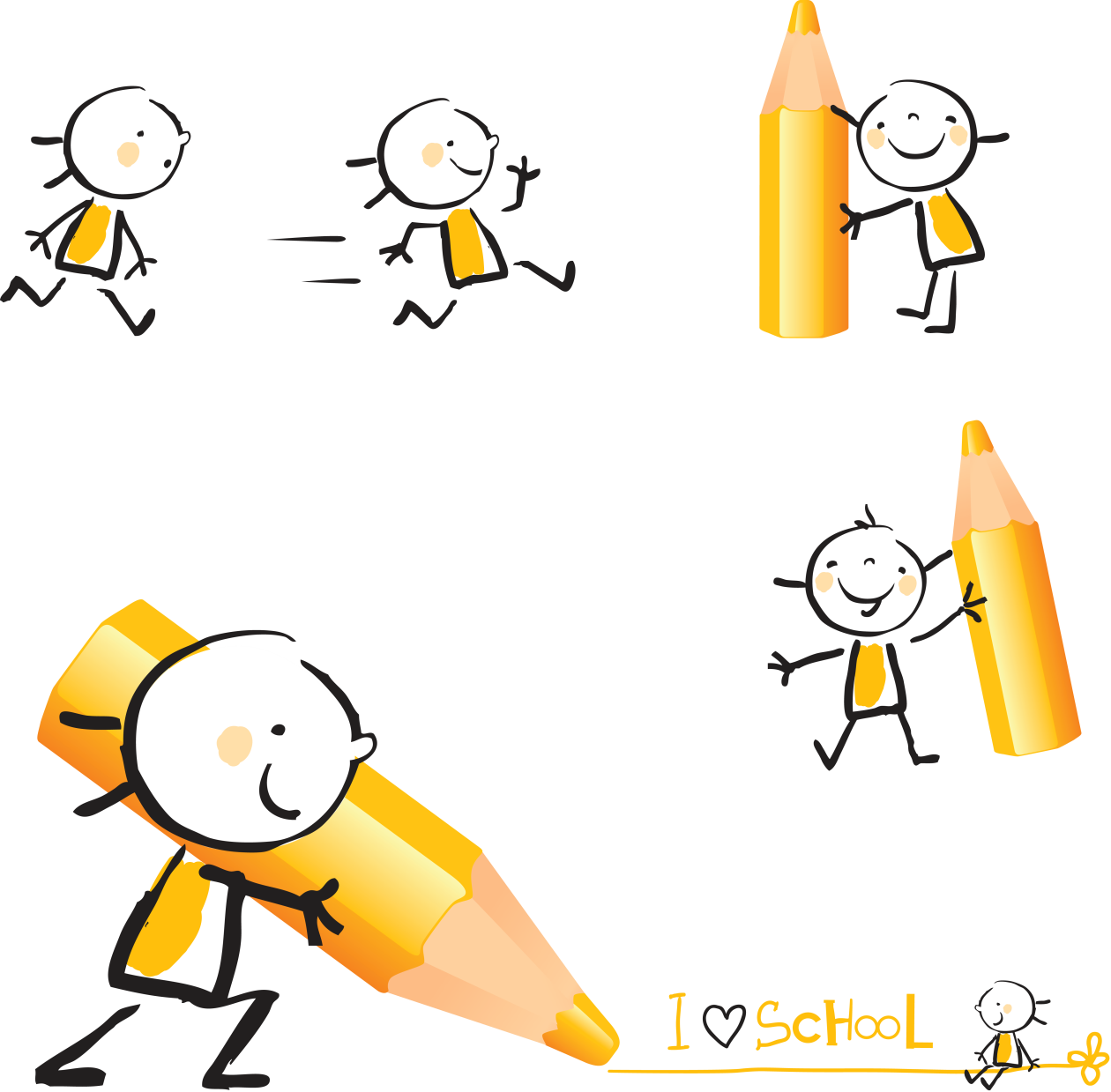 Тест пройден!
Вы допустили 4 ошибки
               Отметка – 3!
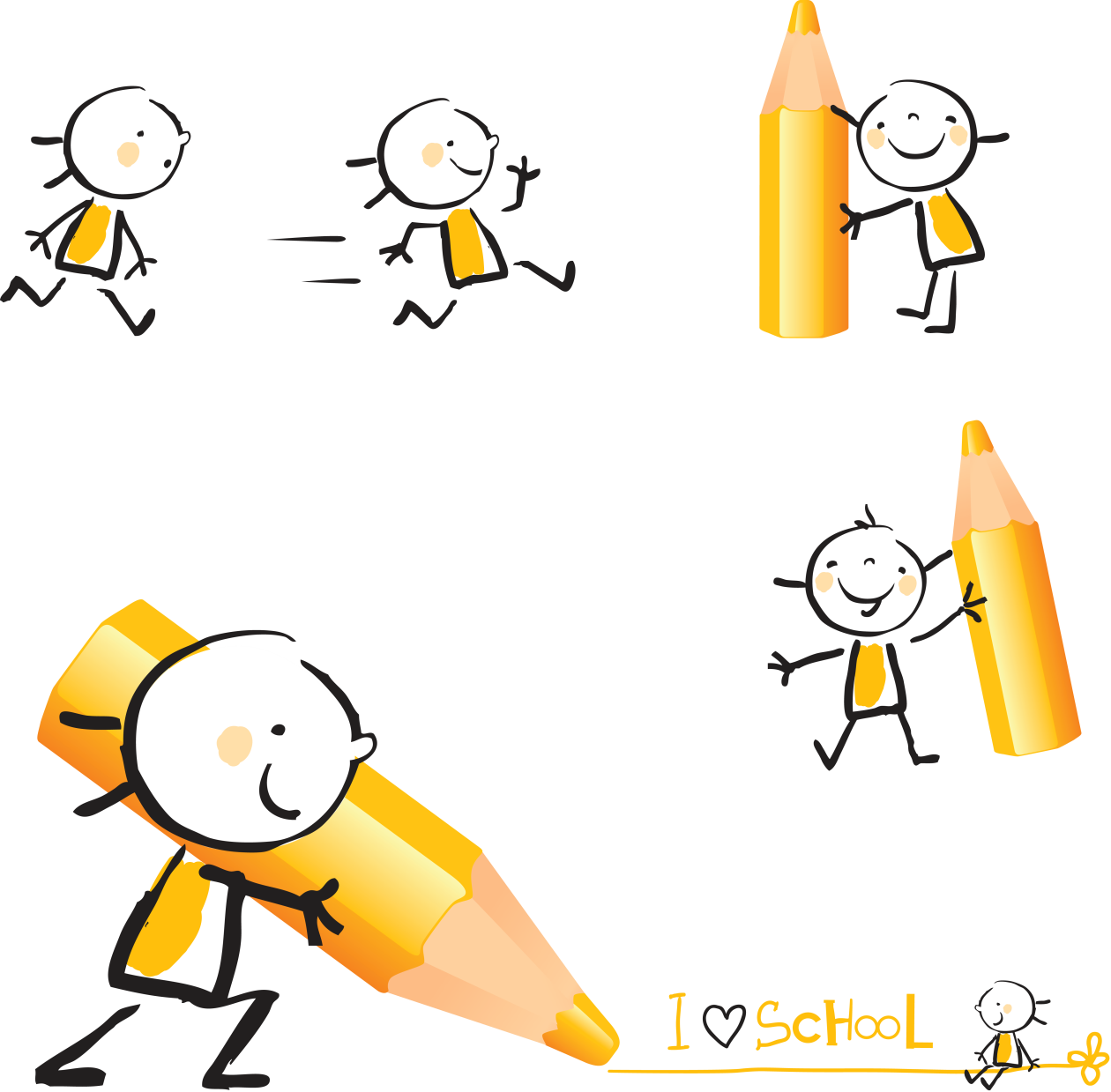 Тест пройден!
Вы допустили 5 ошибок
               Отметка – 3!
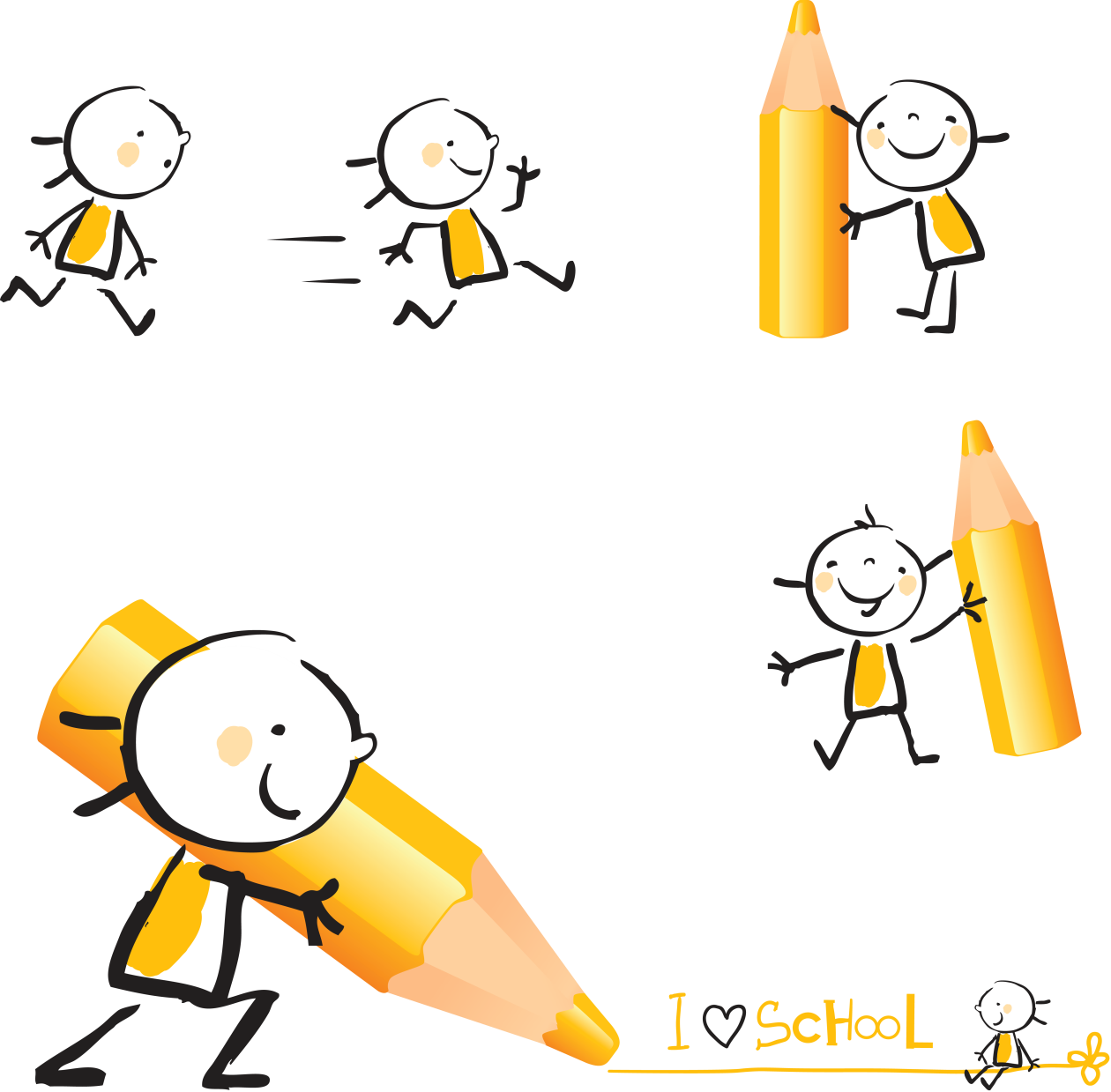 Тест пройден!
Вы допустили 6 ошибок
               Отметка – 3!
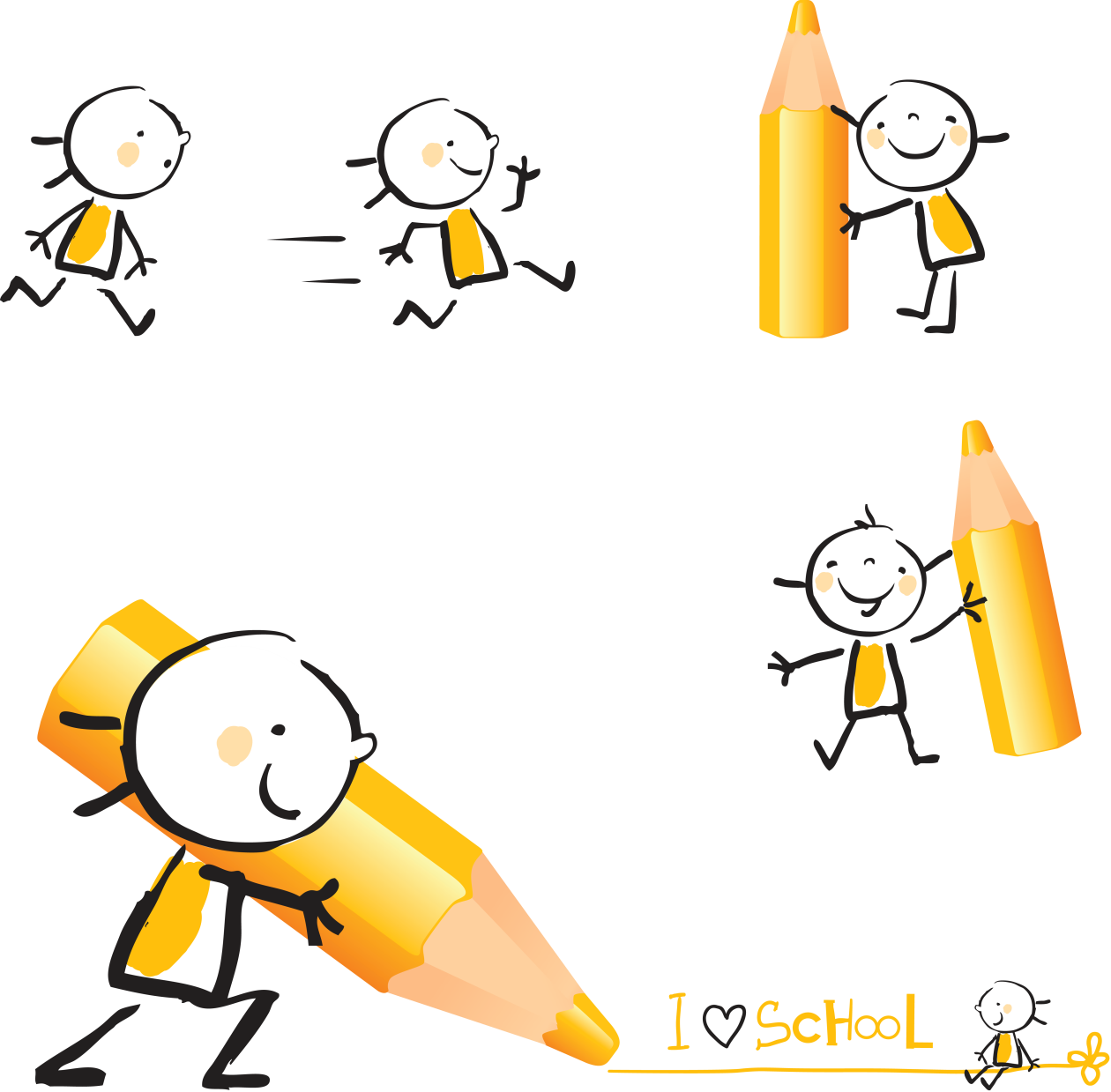 Тест пройден!
Вы допустили 7 ошибок
               Отметка – 2!
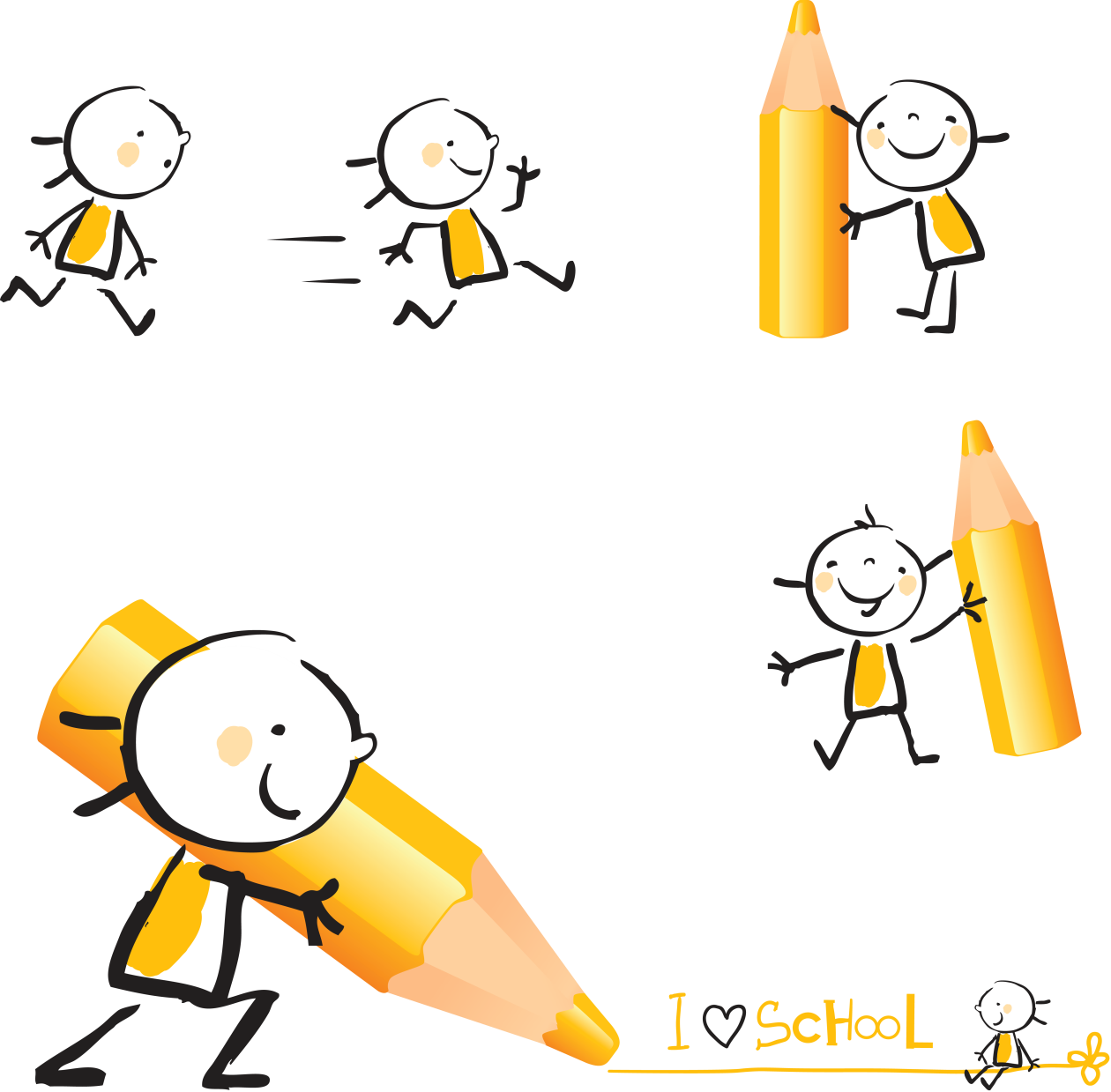 Тест пройден!
Вы допустили 8 ошибок
               Отметка – 2!
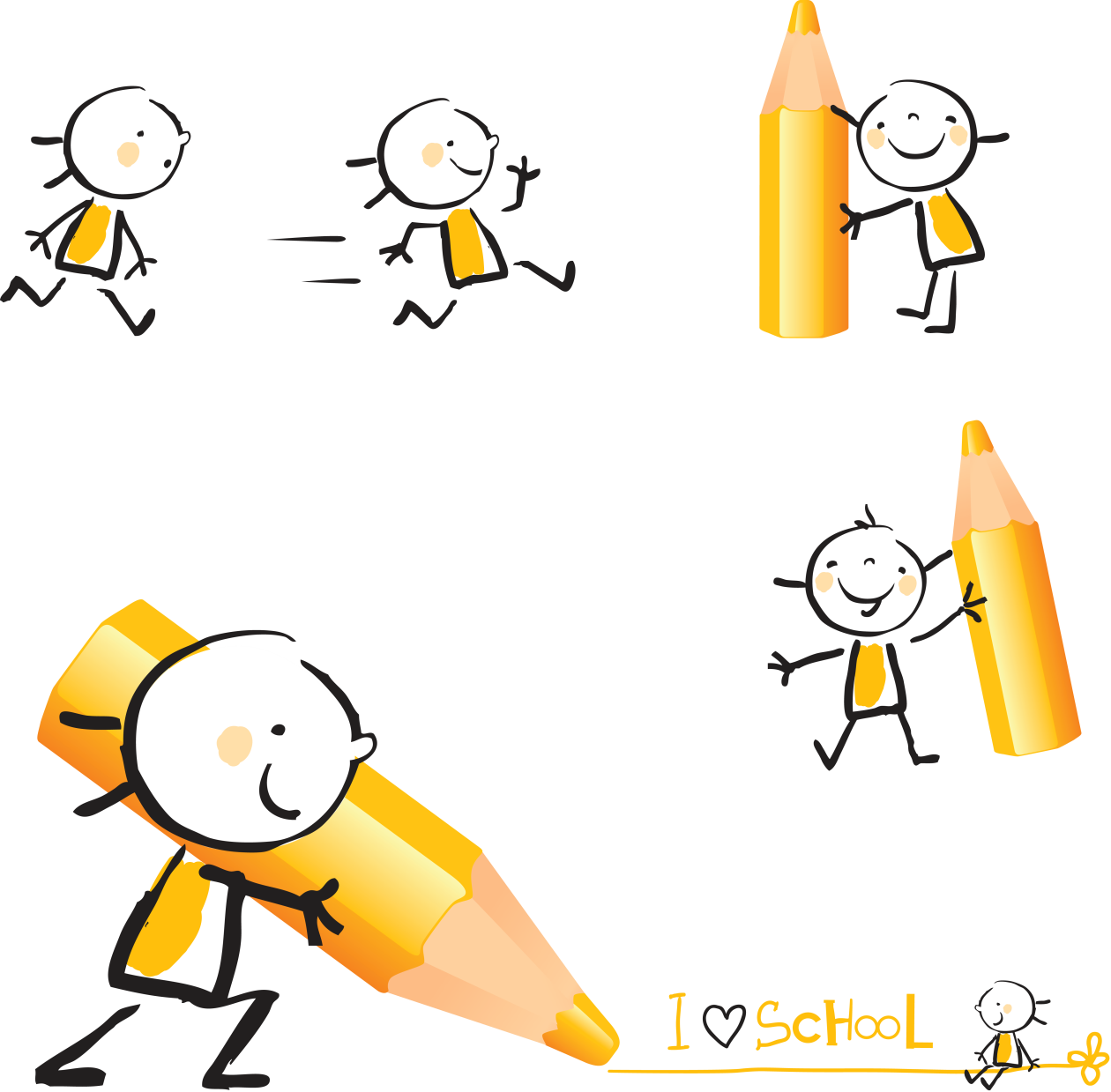 Тест пройден!
Вы допустили 9 ошибок
               Отметка – 2!
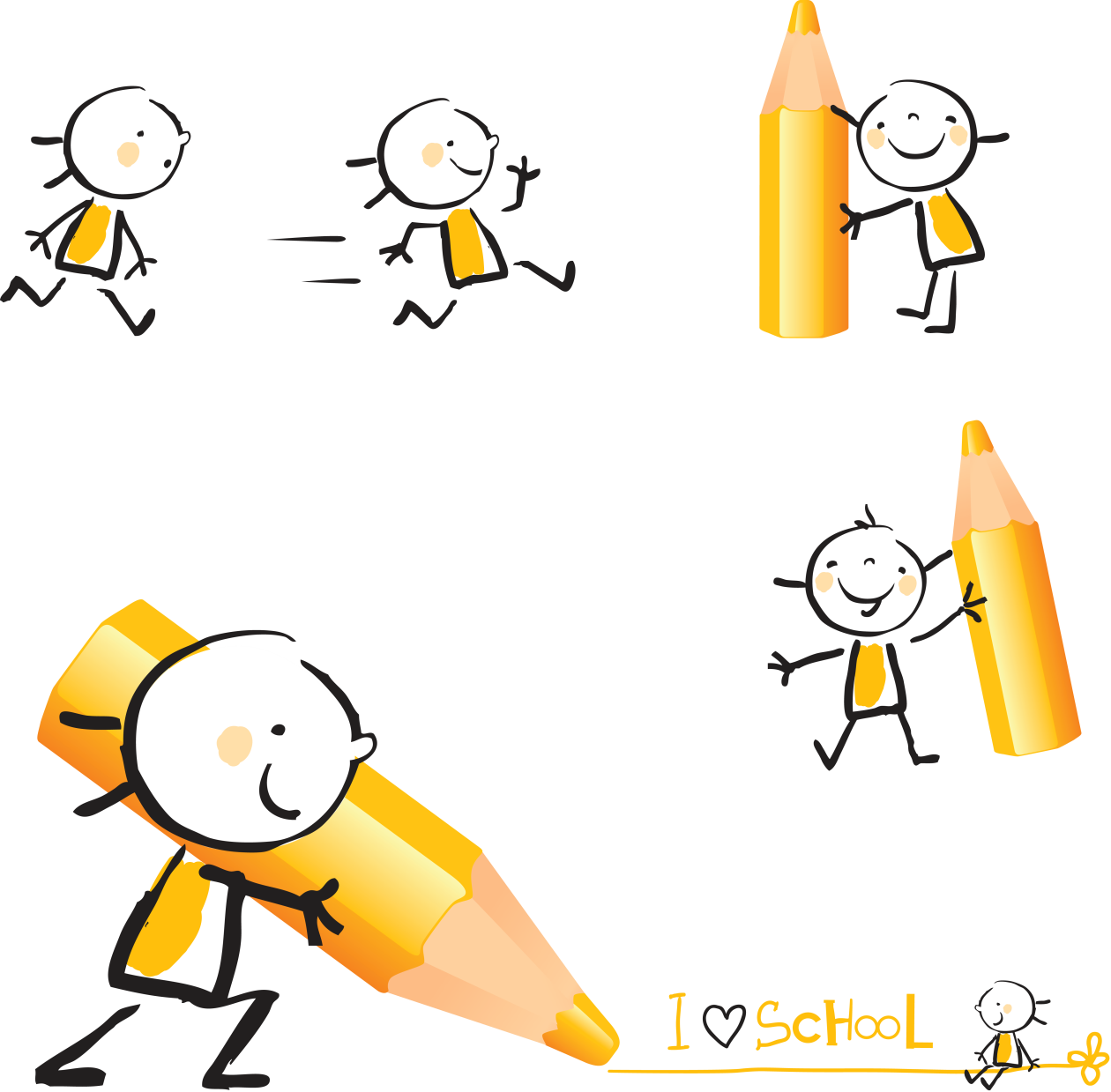 Вы допустили 10 ошибок
               Отметка – 2!
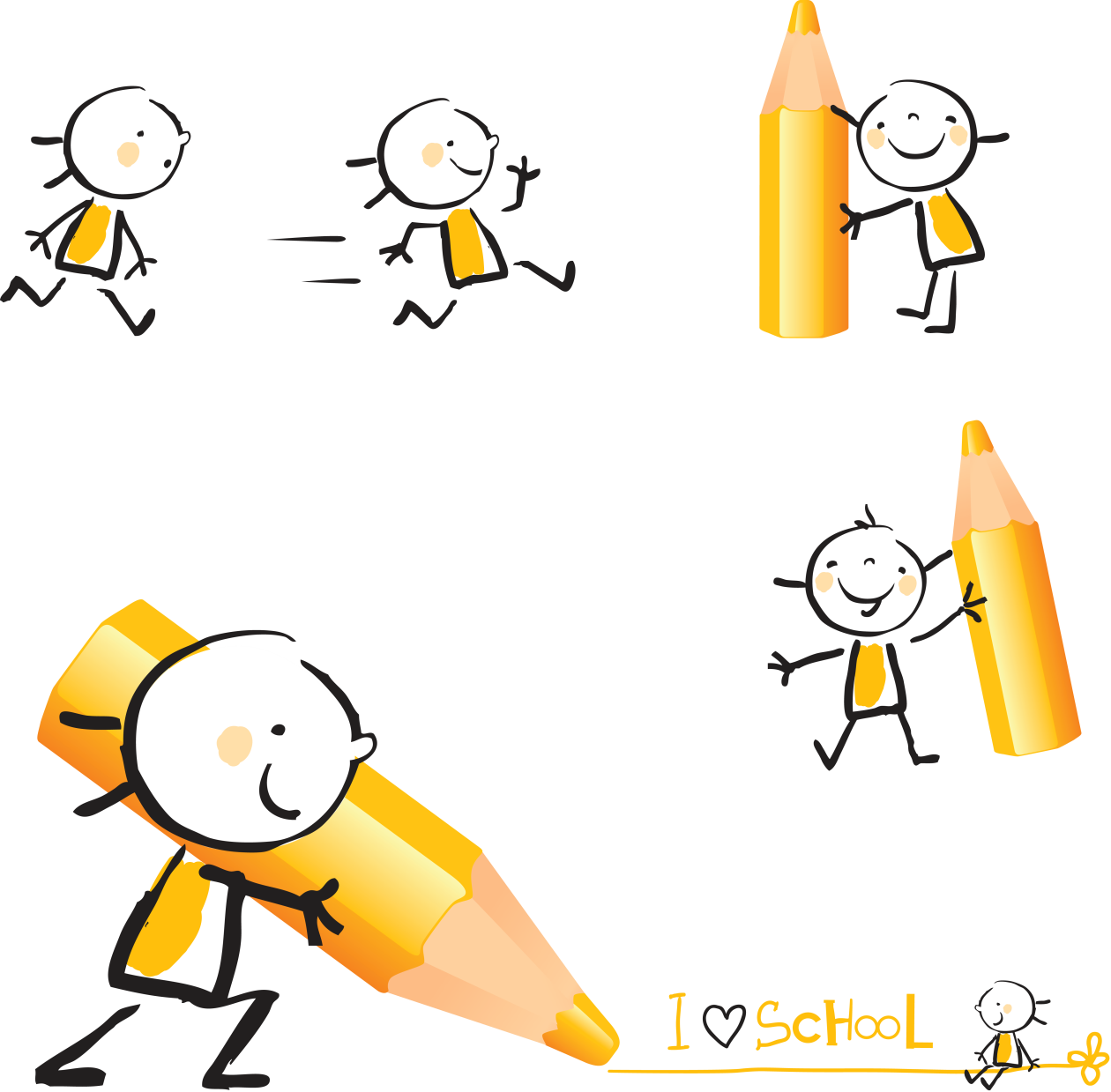 Тест по теме «Локальная и Глобальная сеть»
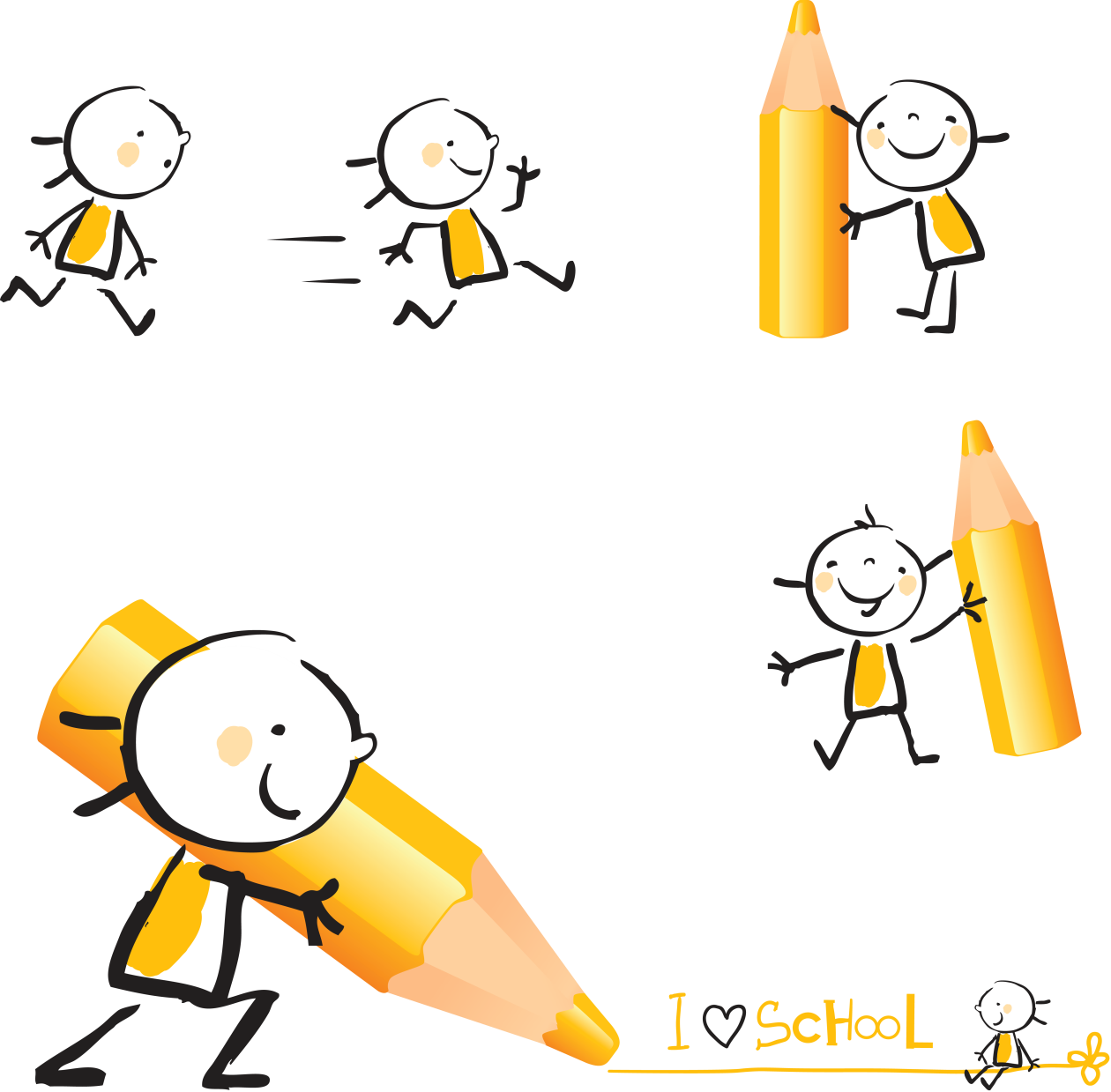